(dummy slide, start day 3)
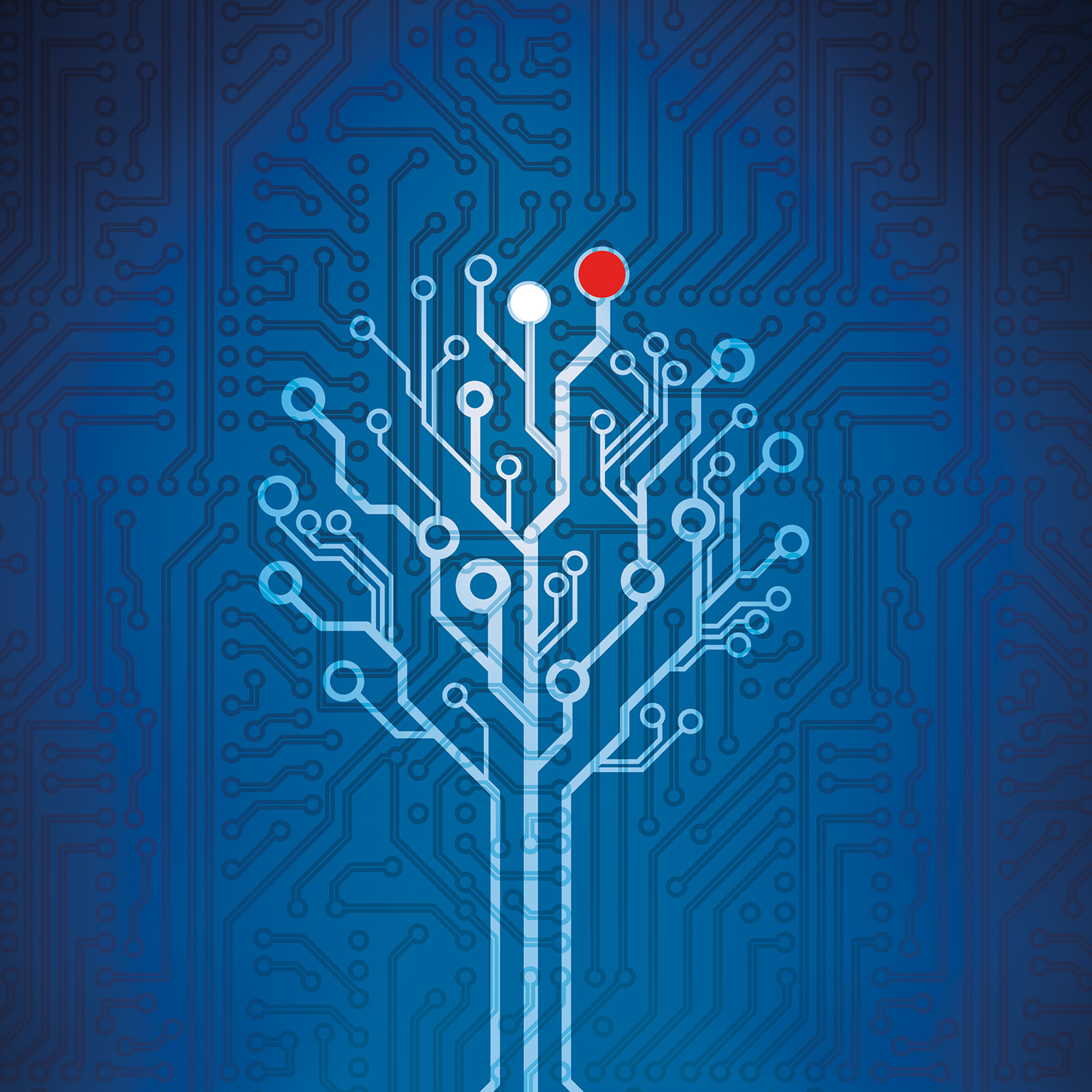 Organizing to Thrive in the Digital Era
33rd STS Roundtable & 6th Global Network Meeting

Los Angeles, 10-13 September 2019
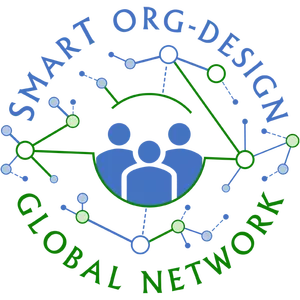 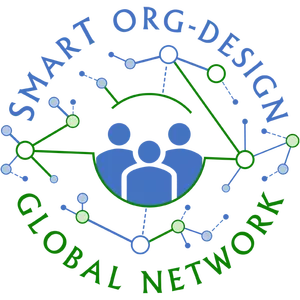 Organizing to Thrive in the Digital Era
33rd STS Roundtable & 6th Global Network Meeting

Los Angeles, 10-13 September 2019
Day 3
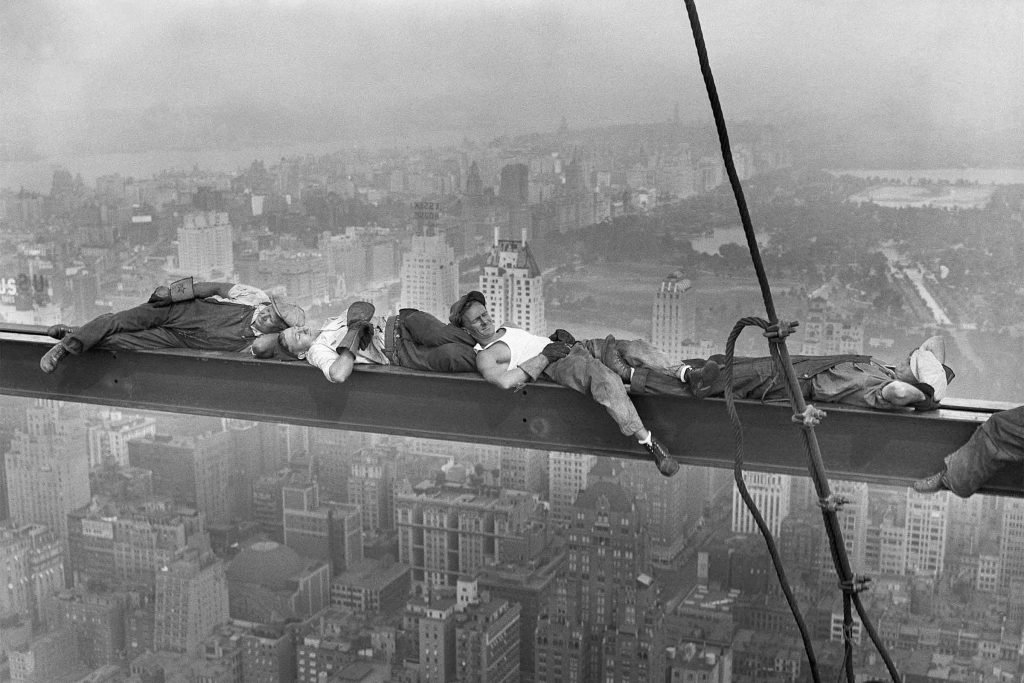 Slept well…
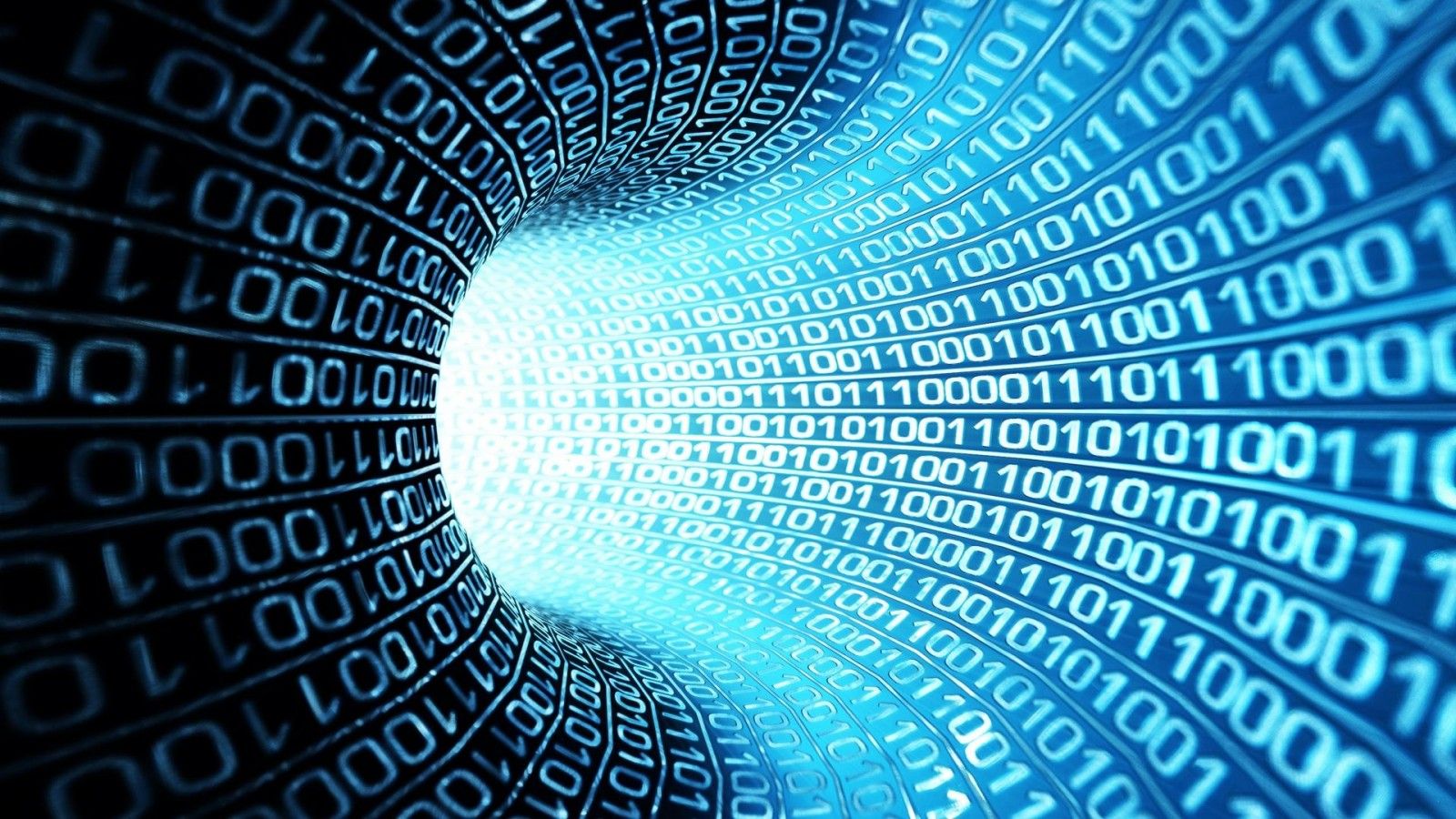 Today’s Journey
Socio-
Ecological
Perspective
Socio-Psychological
Perspective
Day 2: 2nd case
Day 1: 1st case
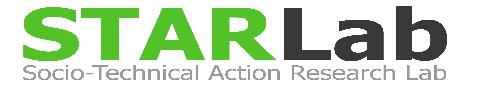 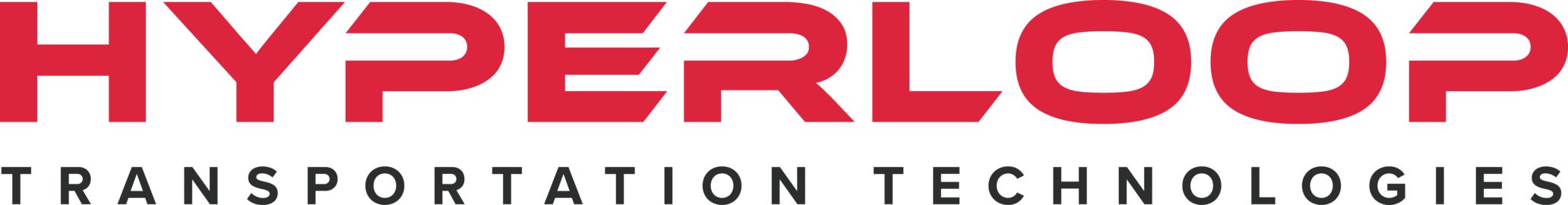 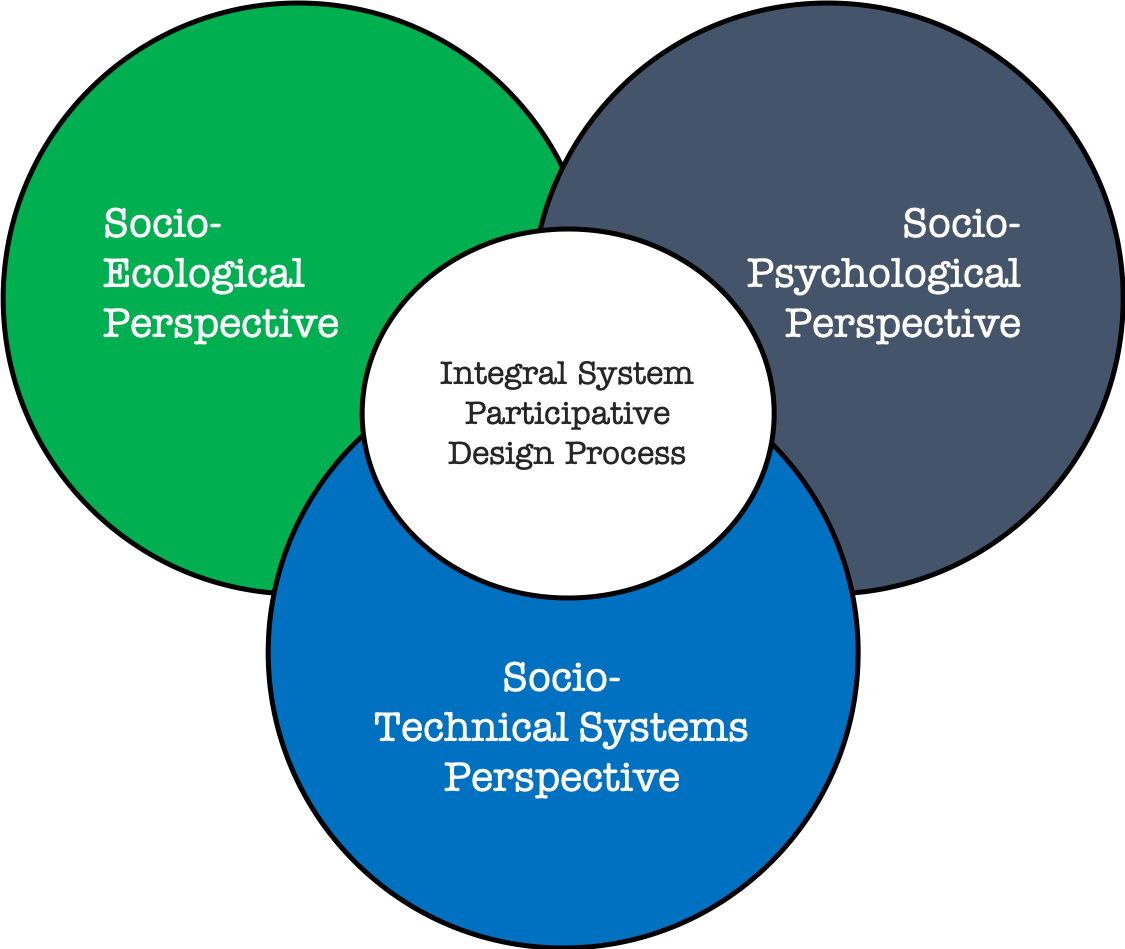 Socio-Technical Systems Perspective
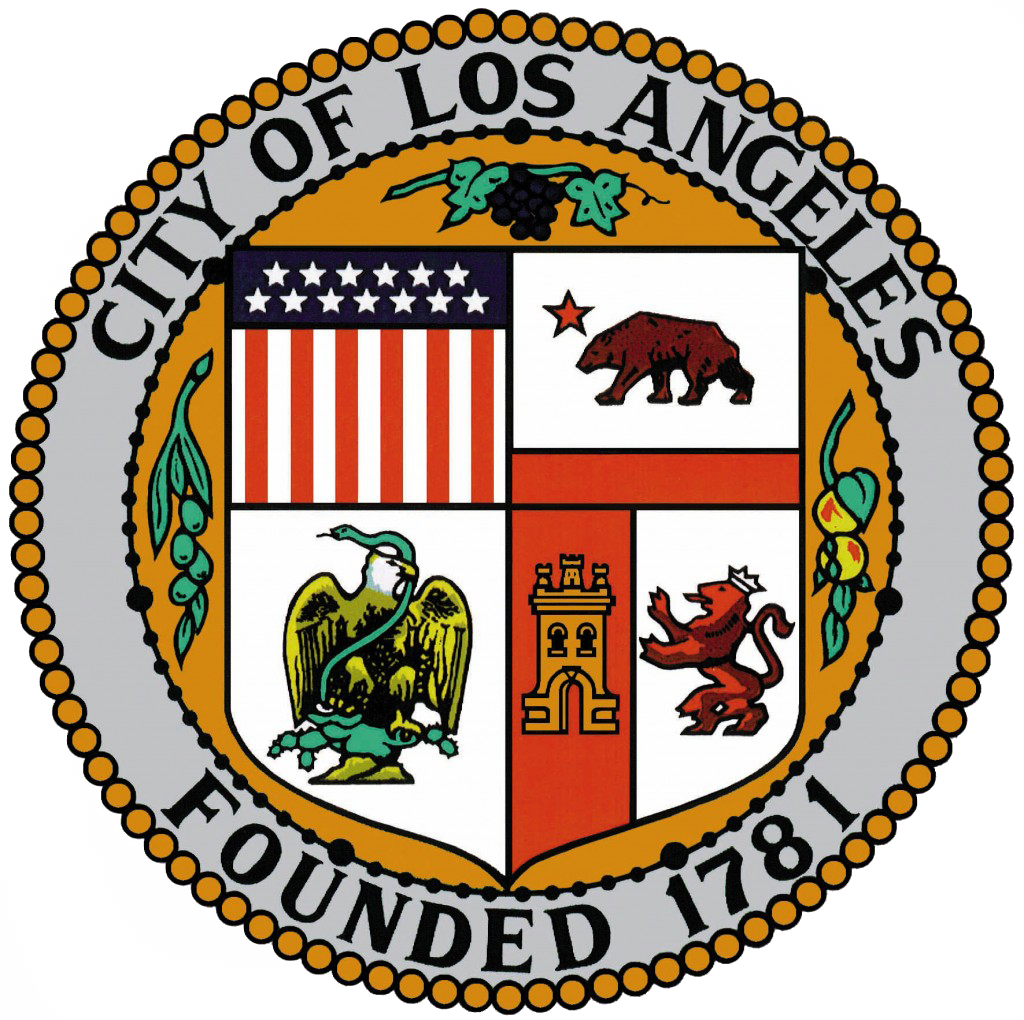 SMART City LA
Day 3: 3rd case
[Speaker Notes: Perspectives are used differently in a new context to achieve humanity

MENSEN toevoegen!]
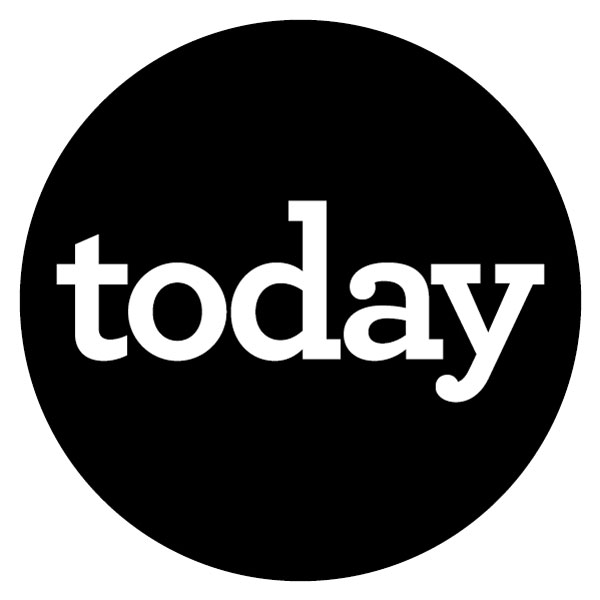 program
Morning:

Welcome Back
Intro to Smart City LA & i3
Sprints on Smart City LA

Lunch: AGM (STS RT members only)

Afternoon:

Smart City LA (cont.)
Jim Spohrer - IBM
Trondheim & Close

(Informal deliberation: Value SmarT Design …)
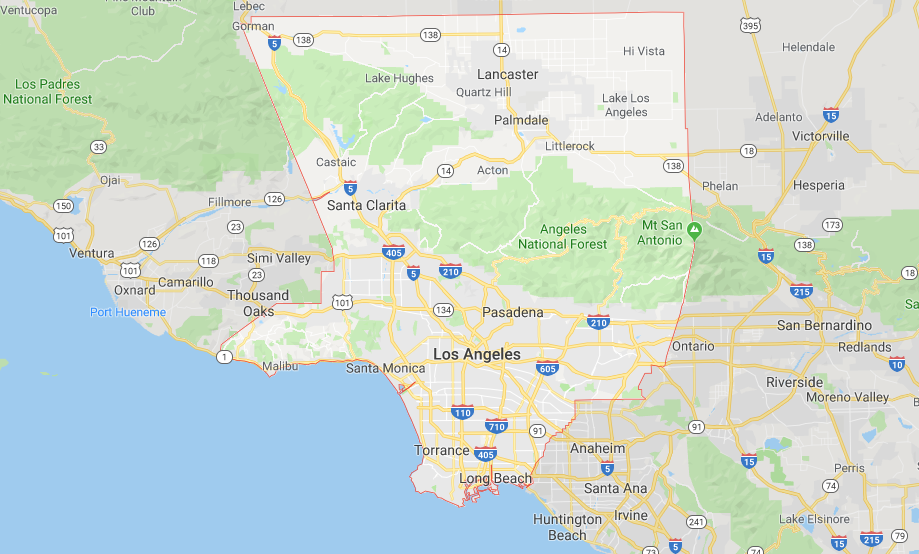 LOS ANGELES COUNTY, CA including LOS ANGELES CITY and LONG BEACH CITY
“A SMART CITY” uses ICT, IoT, and digital technologies  to enhance the quality and performance of urban services such as energy, transportation and utilities AND to share information with the public and improve citizen welfare.Solutions include various aspects of a “City Ecosystem”,which represents a “community” of SMART SERVICE SYSTEMS.
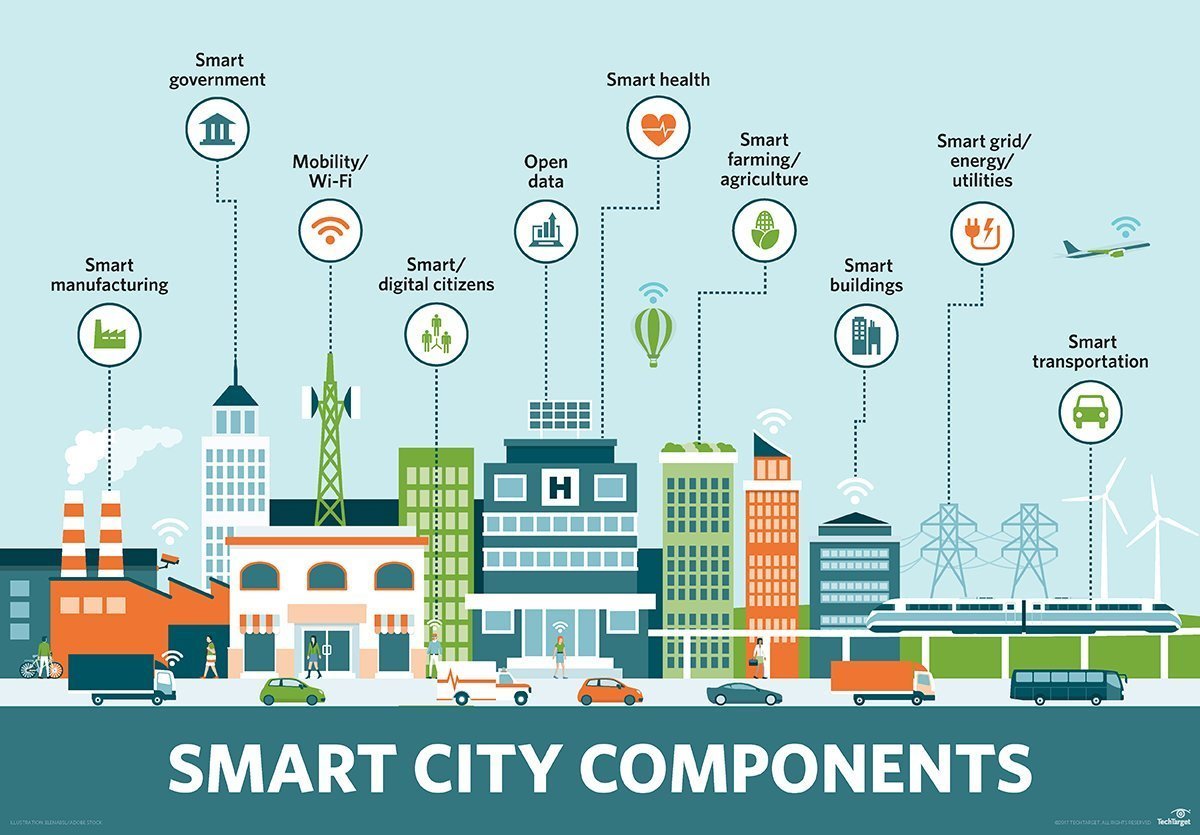 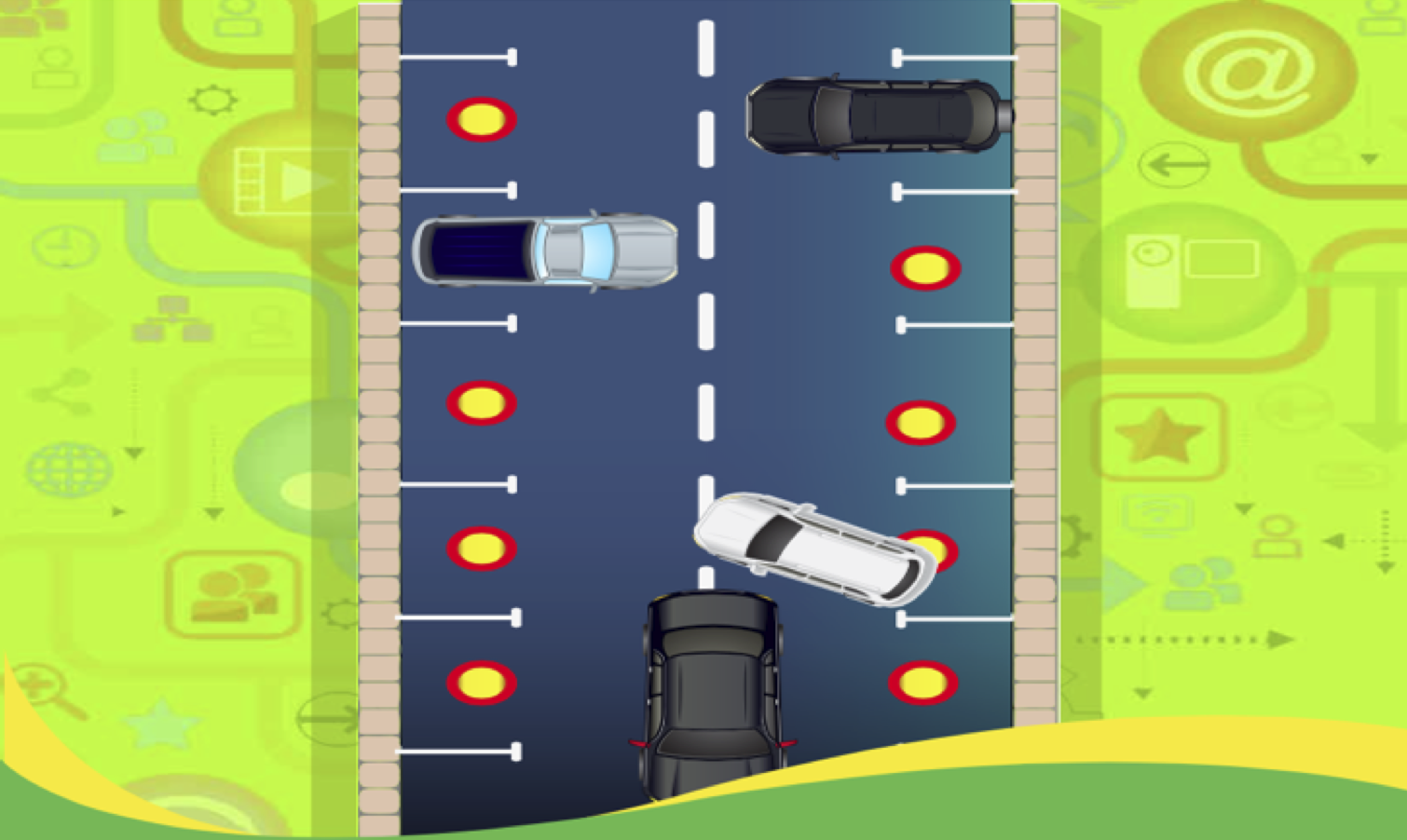 SMART PARKING
“SMART” Service System is a socio-economic-technical system that is a dynamic configuration of people, technology, information, and organization(s) connected by value propositions for mutual value co-creation,  AUGMENTED WITH COGNITIVE SYSTEMS (e.g. AI)  

Spohrer, J. et al., (2017) “Steps toward a science of service systems”. Computer. 40 (1). Spohrer, J., et al., (2017) What Makes a System Smart?; in “The Human Side of Service Engineering”.
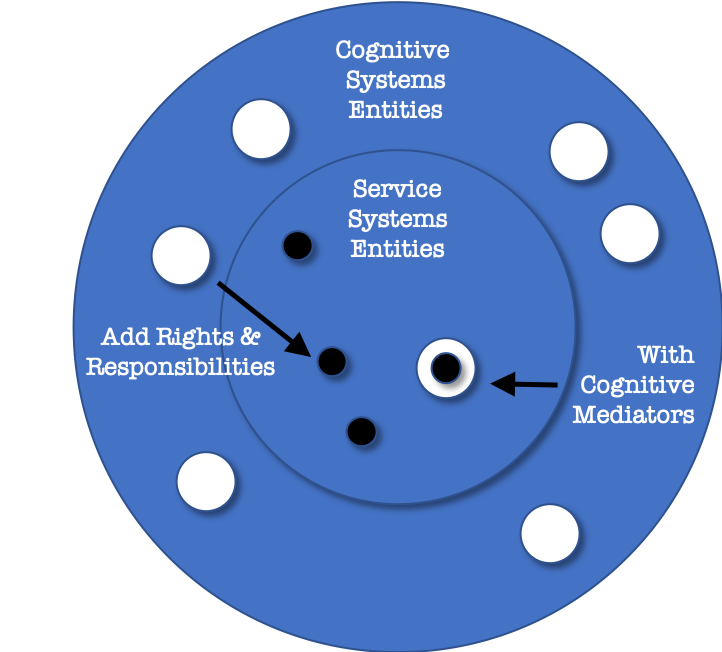 Smart Service Systems
MISSING STABLE MEMBRANE
For Co-operation between Naturally Intelligent & Artificially Intelligent Systems
Cognitive Systems
Entities
Service
Systems
Entities
Add Rights & Responsibilities
With
Cognitive
Mediators
[Speaker Notes: However, as identified by Jim Spohrer et al., “the current state of the art in smart service systems is MISSING a key component. All of the service system entities like ‘people and organizations’ have rights and responsibilities attached to them. However, not so for AI systems. 
Why is this important? Because Rights and responsibilities are key to the development of TRUST, and trust is key to the development of collaborative interactions within a service system. 
So, what’s missing in most smart service systems is a STABLE MEMBRANE that would encapsulate technology in a way favorable for co-operation of naturally intelligent and artificially intelligent systems. 
However, here in the metropolis of LA, a public-private consortium led by USC Marshall School of Business & Viterbi School of Engineering has developed an innovative platform called the Intelligent IoT Integrator (I3) that addresses many of these issues and has thereby been a catalyst for SMART CITY development in LA.]
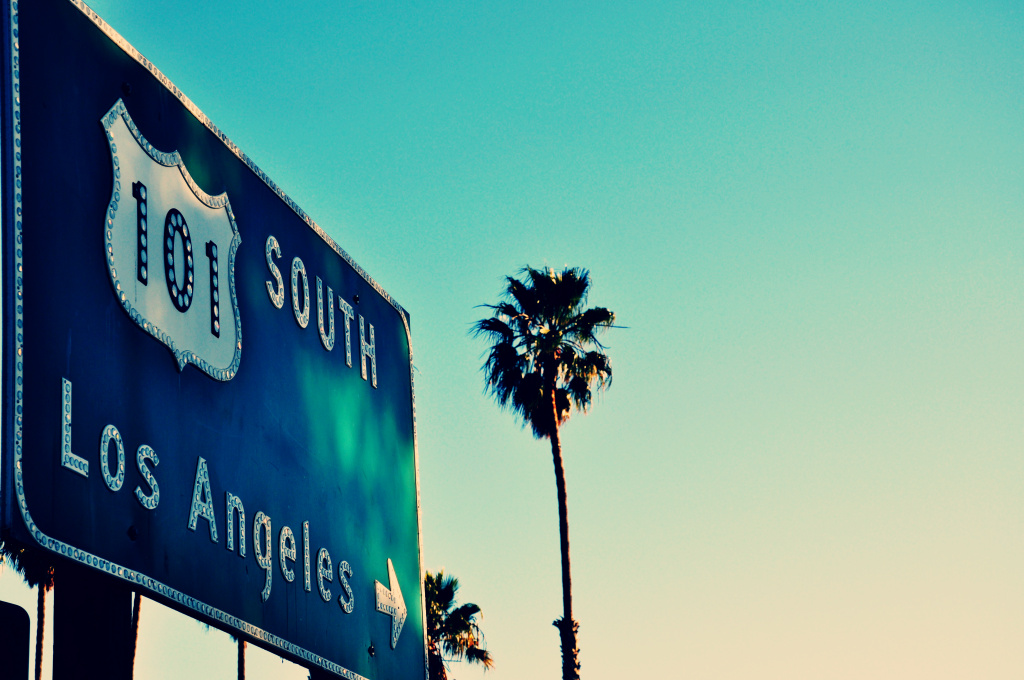 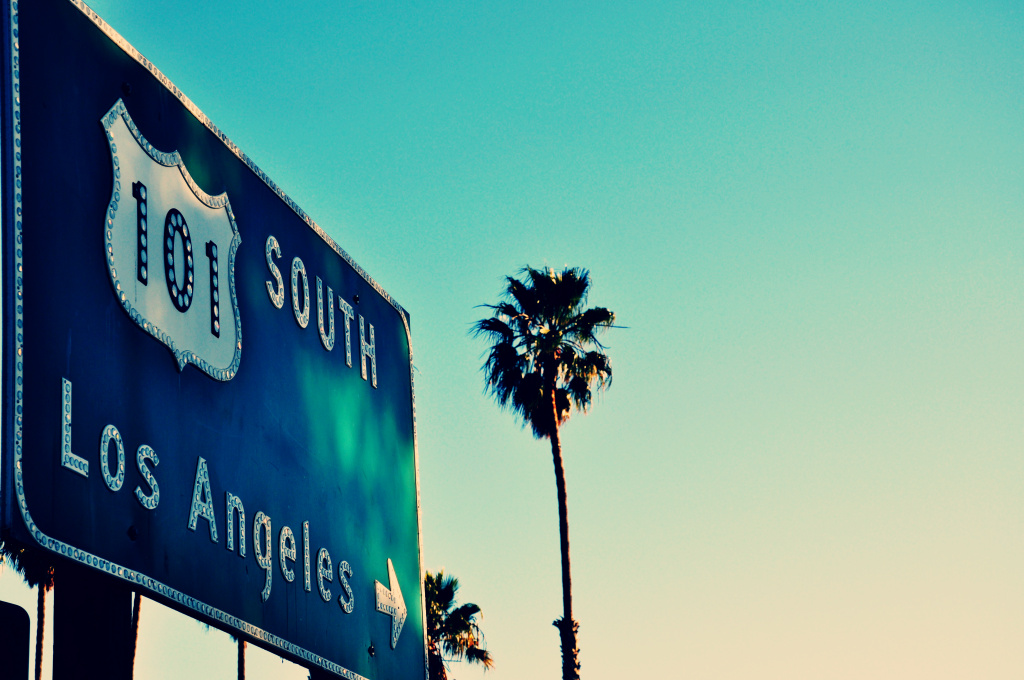 Welcome: University of Southern California
A Joint Project: Led by Marshall and Viterbi
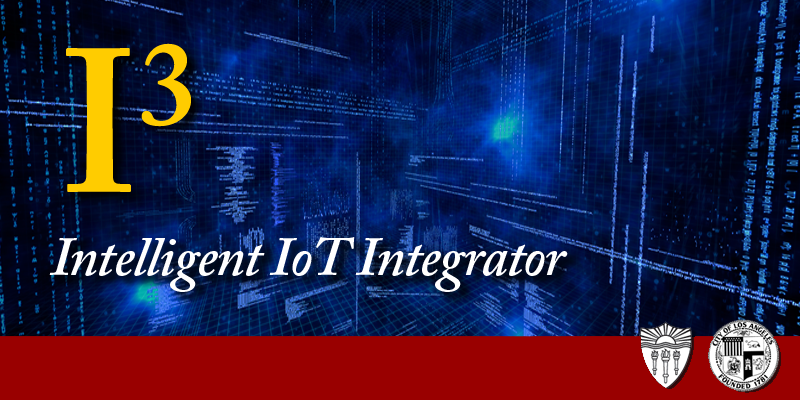 For more information, please visit http://i3.usc.edu/
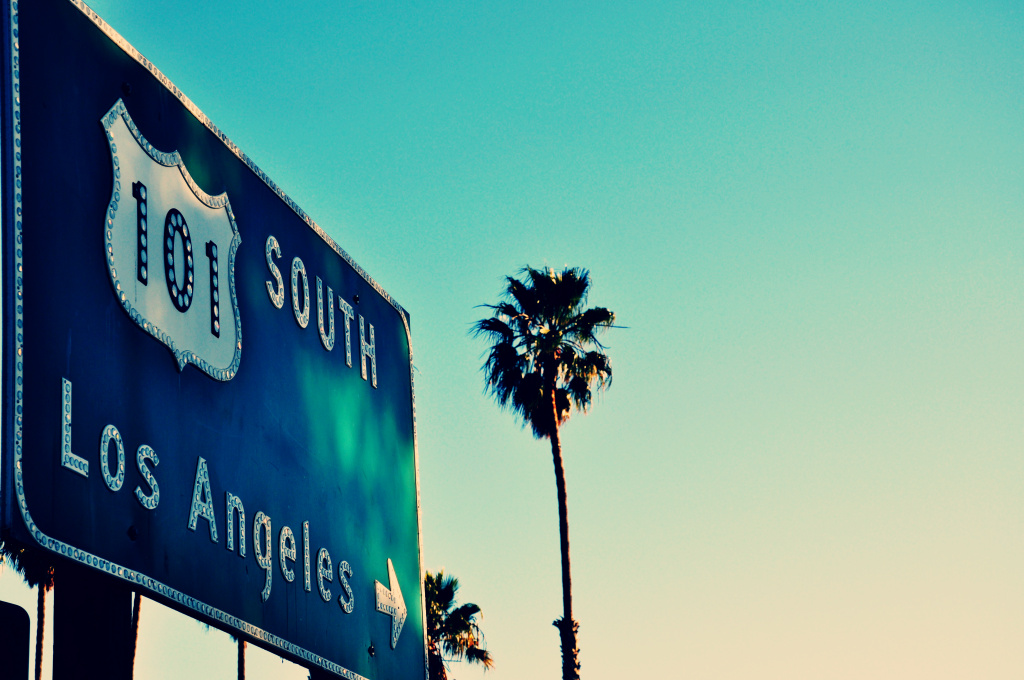 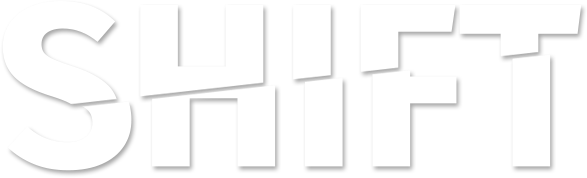 (SMART City LA & i3 by Jerry)
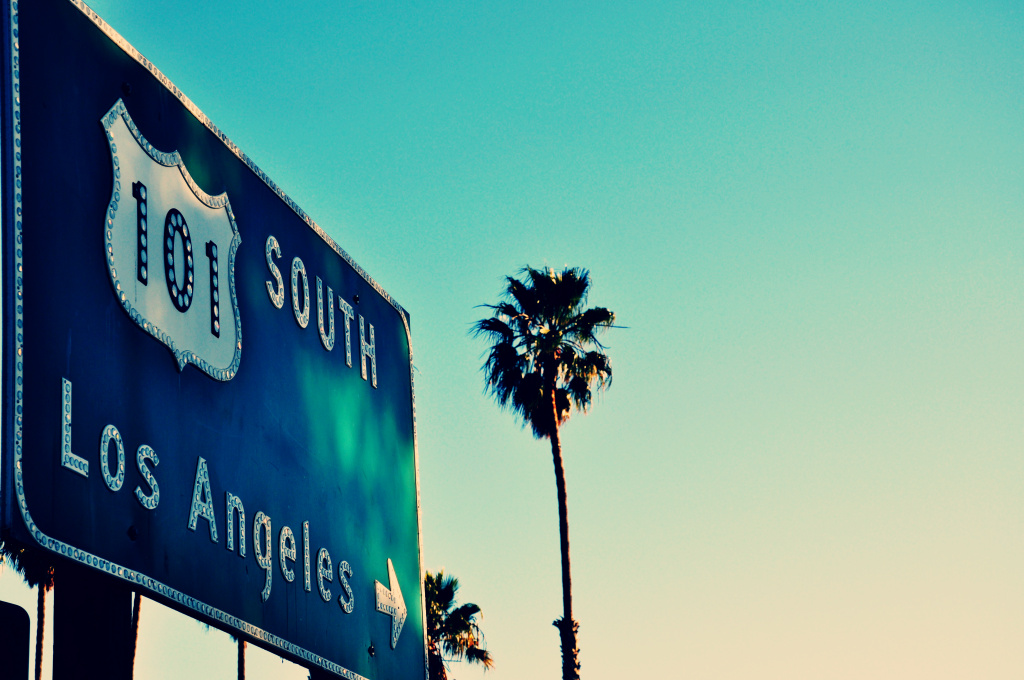 Let’s continue …
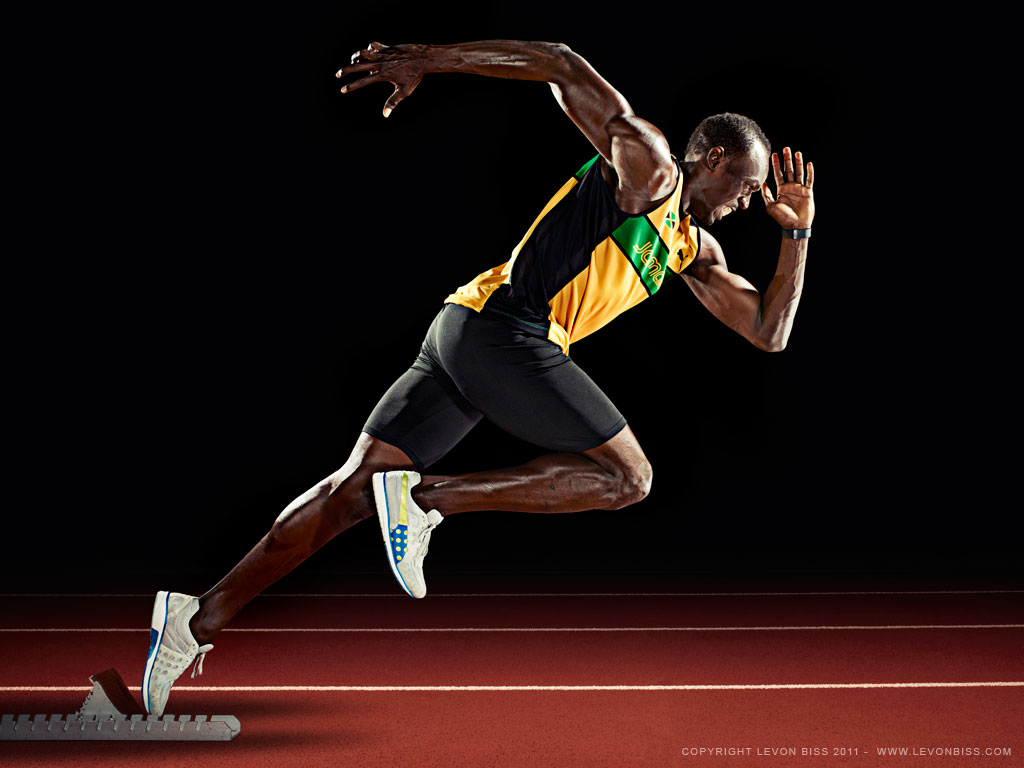 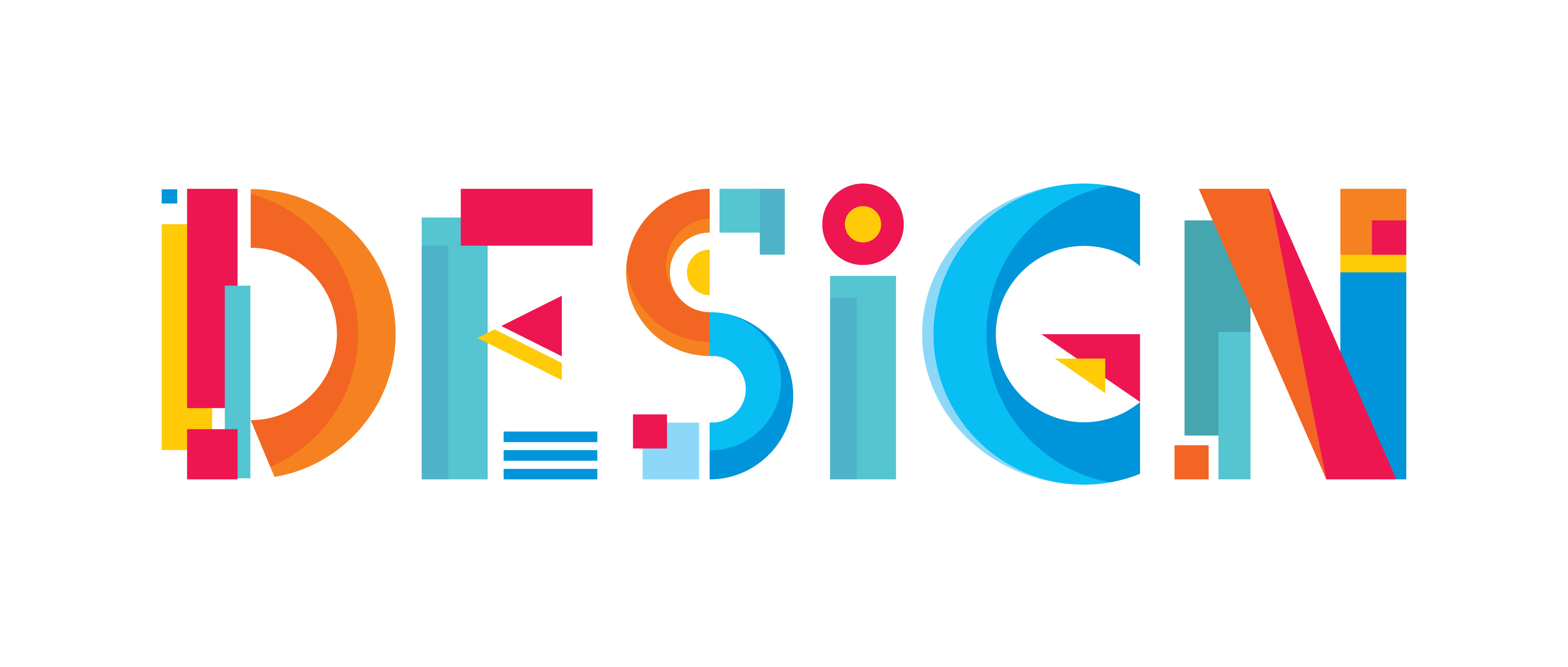 Panel Discussion (as context)
Setup of Design Sprint
90-minute Sprint in Groups(after the break)
Plenary Sprint Debrief
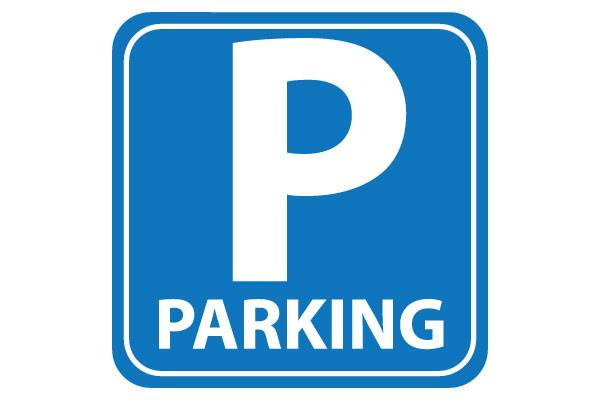 Panel Discussion – Context
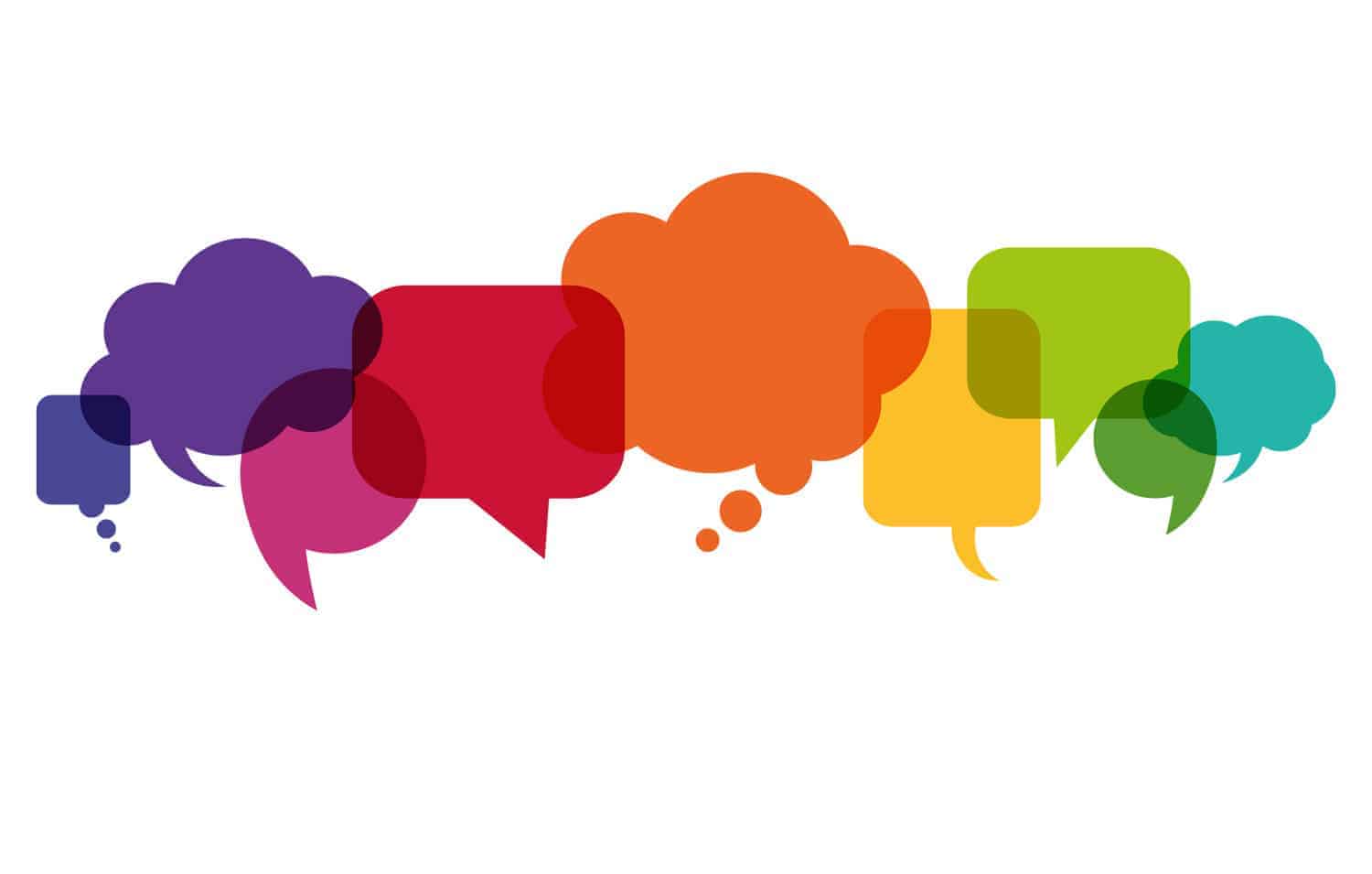 3 CIOs Talk 

Smart City Vision & Opportunities 
Organizational Challenges of Smart Parking

Ted Ross – City of Los Angeles
Cason Lee – City of Long Beach
Jagjit Dhalwal – LA County

15 minutes Q&A

Note: Jerry Power and 3 CIOs are available as resources during the Participative Exercise on Smart Parking
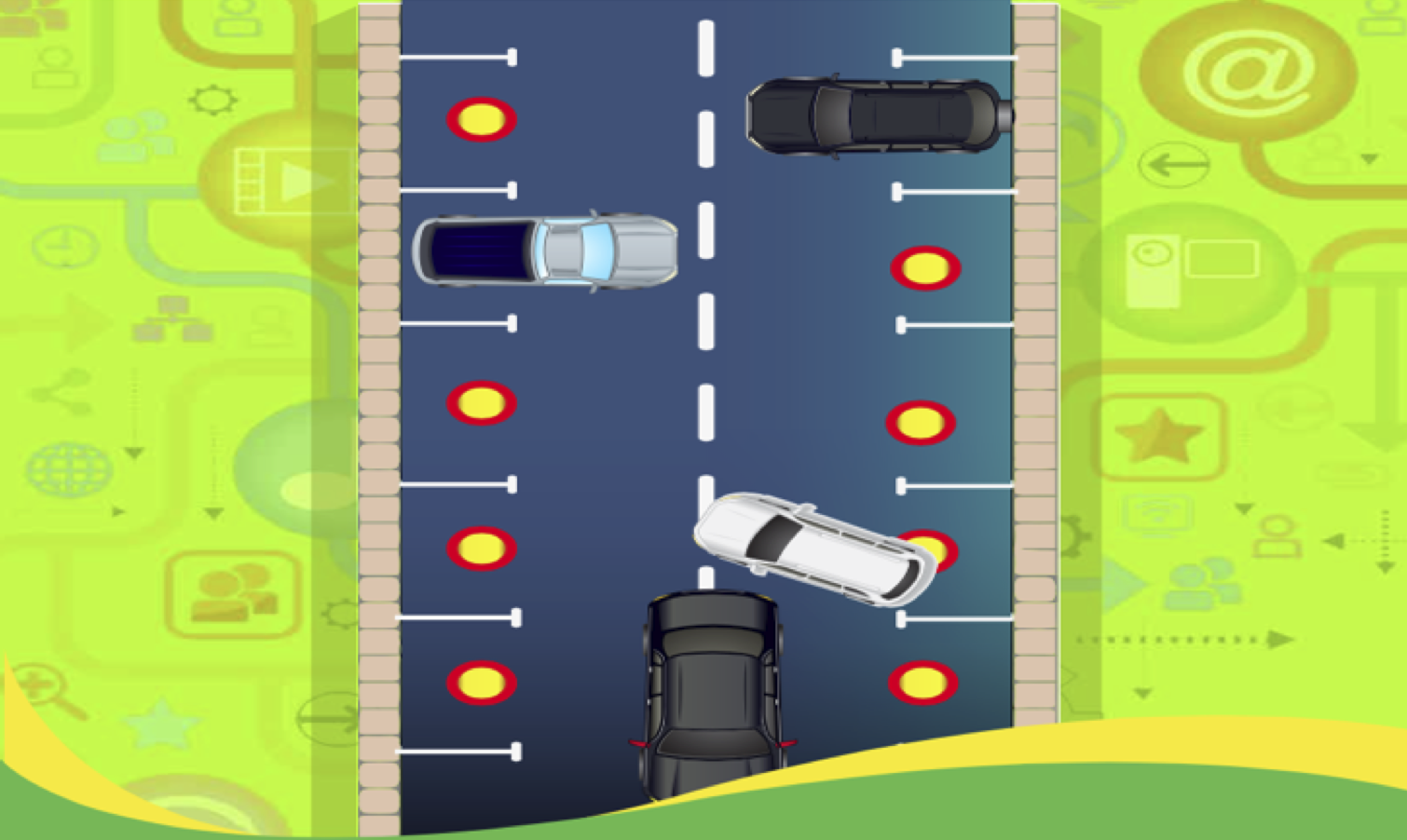 Organization Design Challenges
SMART PARKING
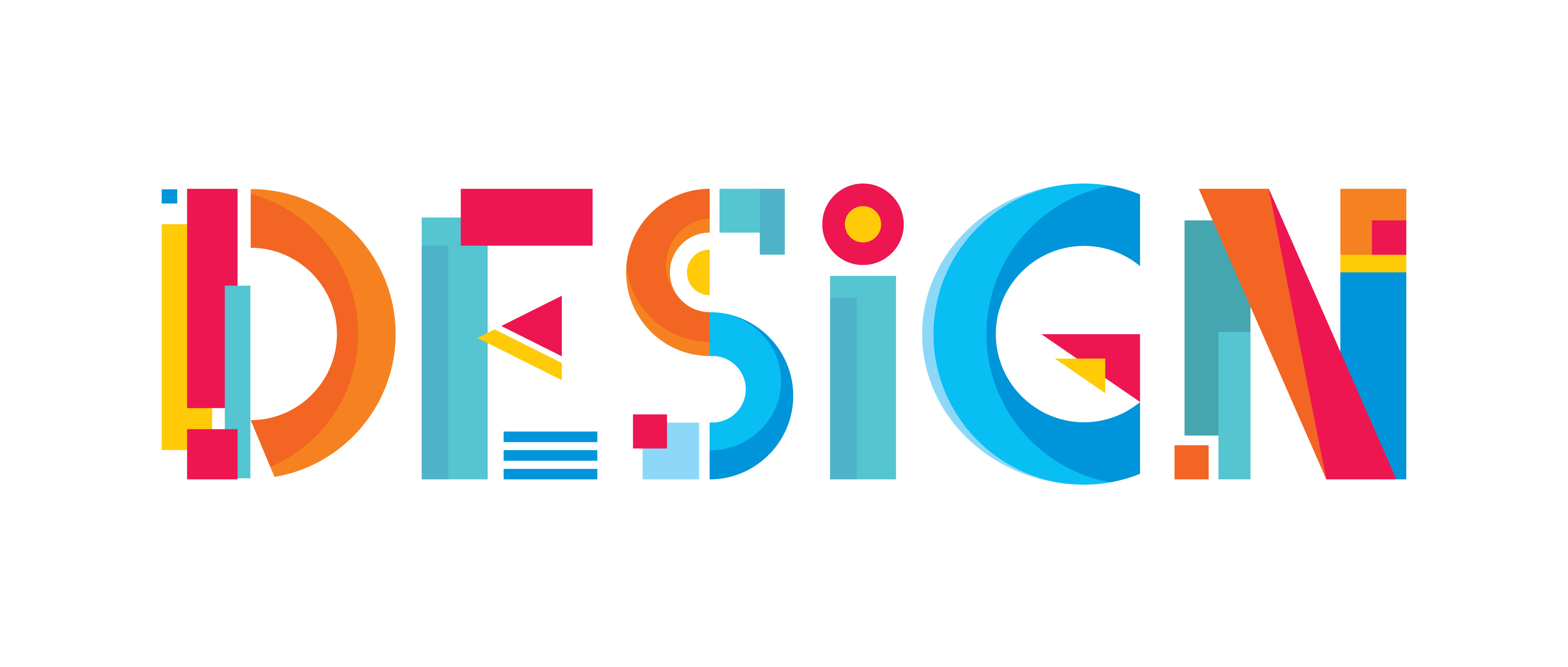 Sprint Brief
(90-minute, 3 groups)
After break, go to the group and location you have been assigned to. 

We will work for 90 minutes on 3 Distinct + Inter-related, In-Parallel Organizational Design Challenges: 
GROUP 1 (Socio-Ecological Perspective): Assemble LA Smart City constituents to coalesce on Smart Parking purpose, system boundaries and mutual benefits? 
GROUP 2 (Socio-Technical Systems Perspective): Define the workflow and measures that are required for an effective work system that results in Smart Parking Value Creation with mutual benefit for all? 
GROUP 3 (Socio Psychological  Perspective): Enable the shift in IT to a larger strategic role regarding SmarT Transportation within the LA ecosystem? 
The design challenges are in the early development phase for prototyping now. We do not expect a complete rollout of all phases during this exercise.
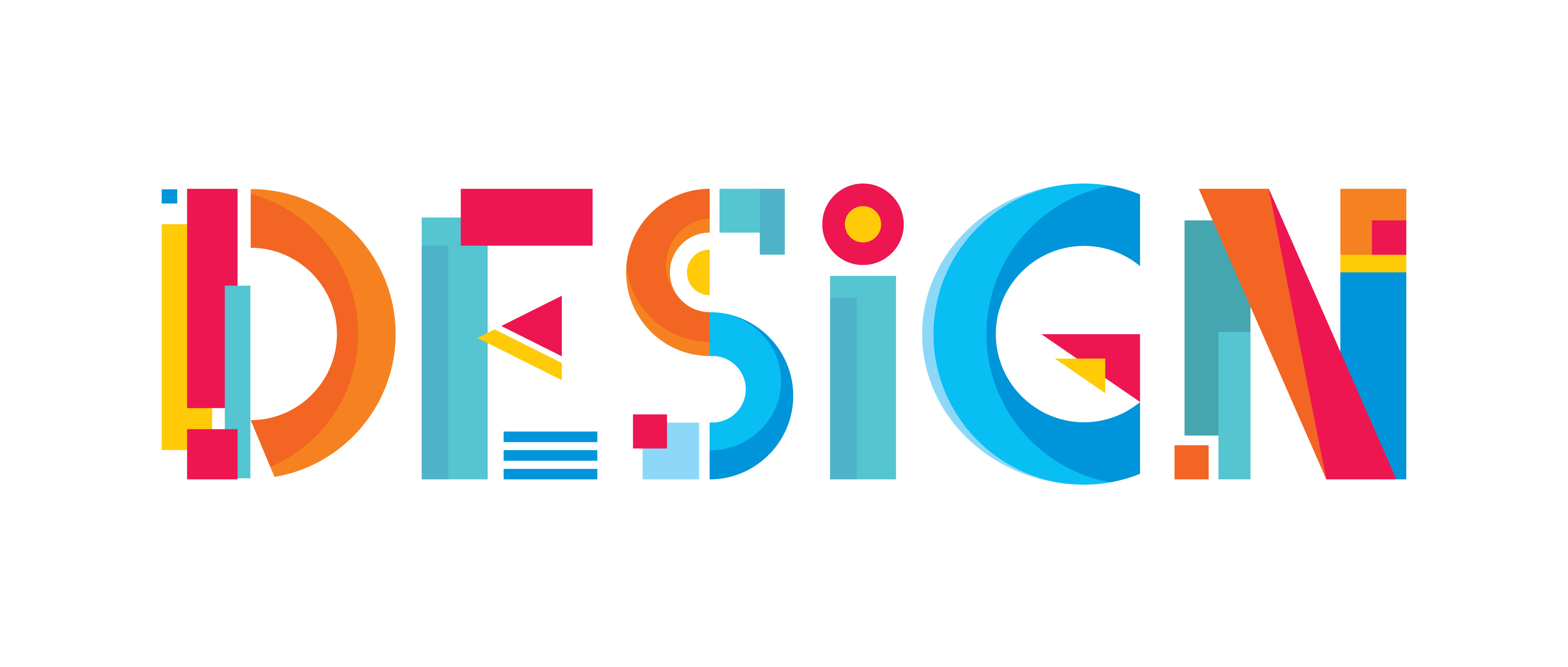 Challenge Process
(suggested 90-minute format)
20 minutes:  develop understanding of LA Smart Parking context
(We have suggested questions related to each specific design challenge)
70 minutes (design task): develop prototype solutions for a specific LA challenge 
(We have proposed specific design task questions to focus on for each challenge)

After approx. 30 minutes: each group designates 2 persons to ‘scout’ work of other design challenge groups (15 minutes)
Final 25 minutes: each group converges its design ideas for presentation after lunch in a plenary session
[Speaker Notes: Reference DESIGN BRIEF HANDOUT…]
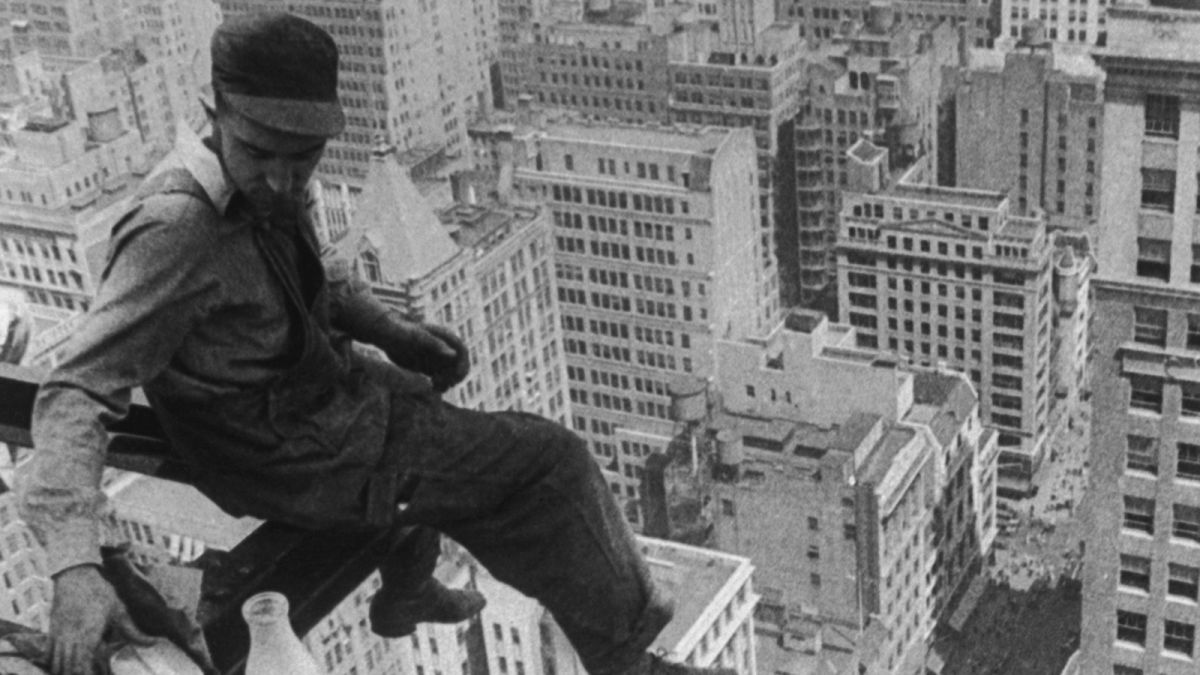 Break

After break, go to the group and location you have been assigned to.
90 – Minute
Participative Sprint Exercise
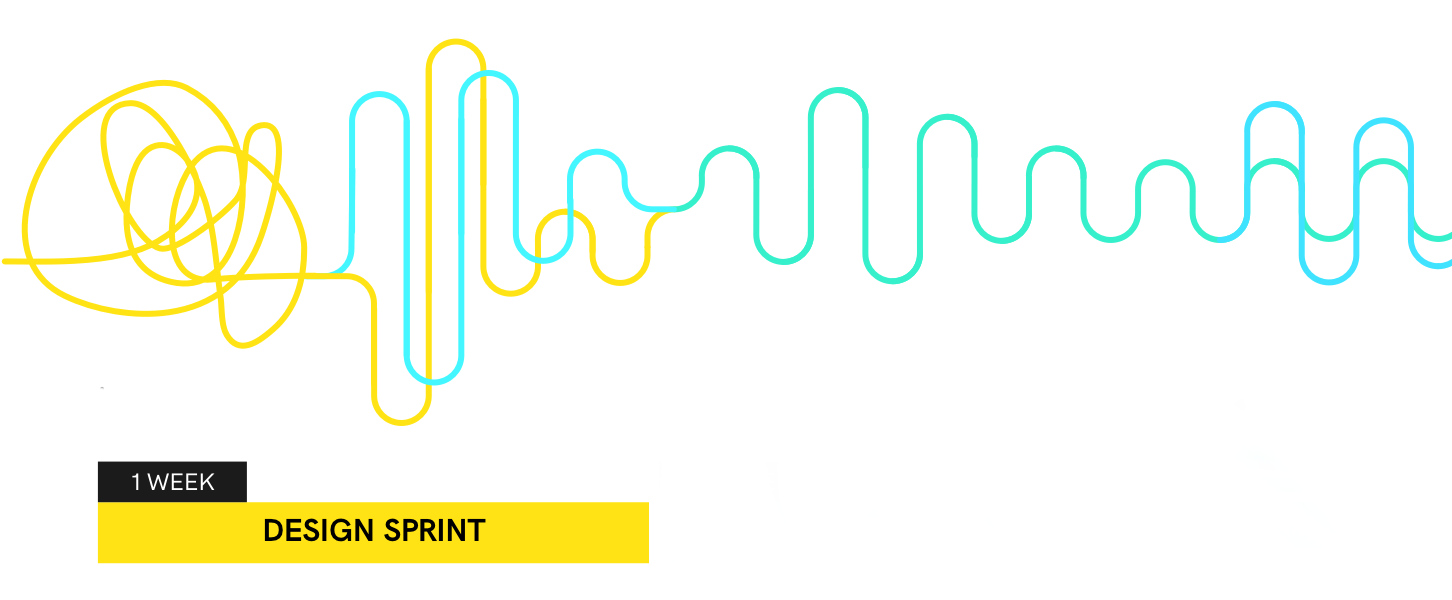 Working on design challenge in your assigned group using the design sprint brief
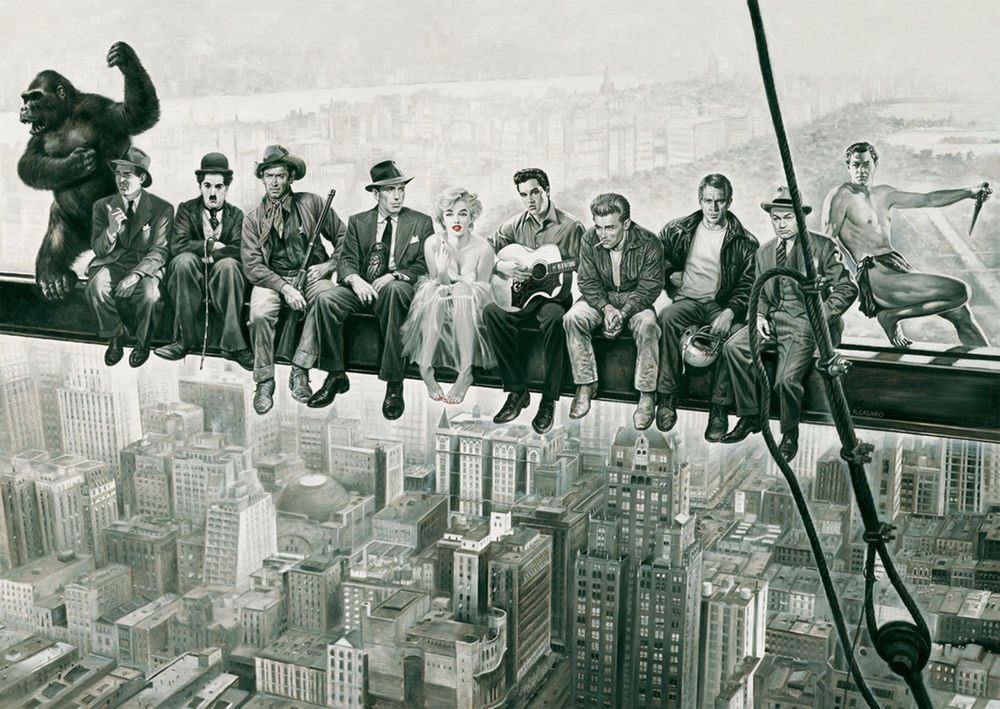 Lunch & AGM(AGM: only for STS RT members)
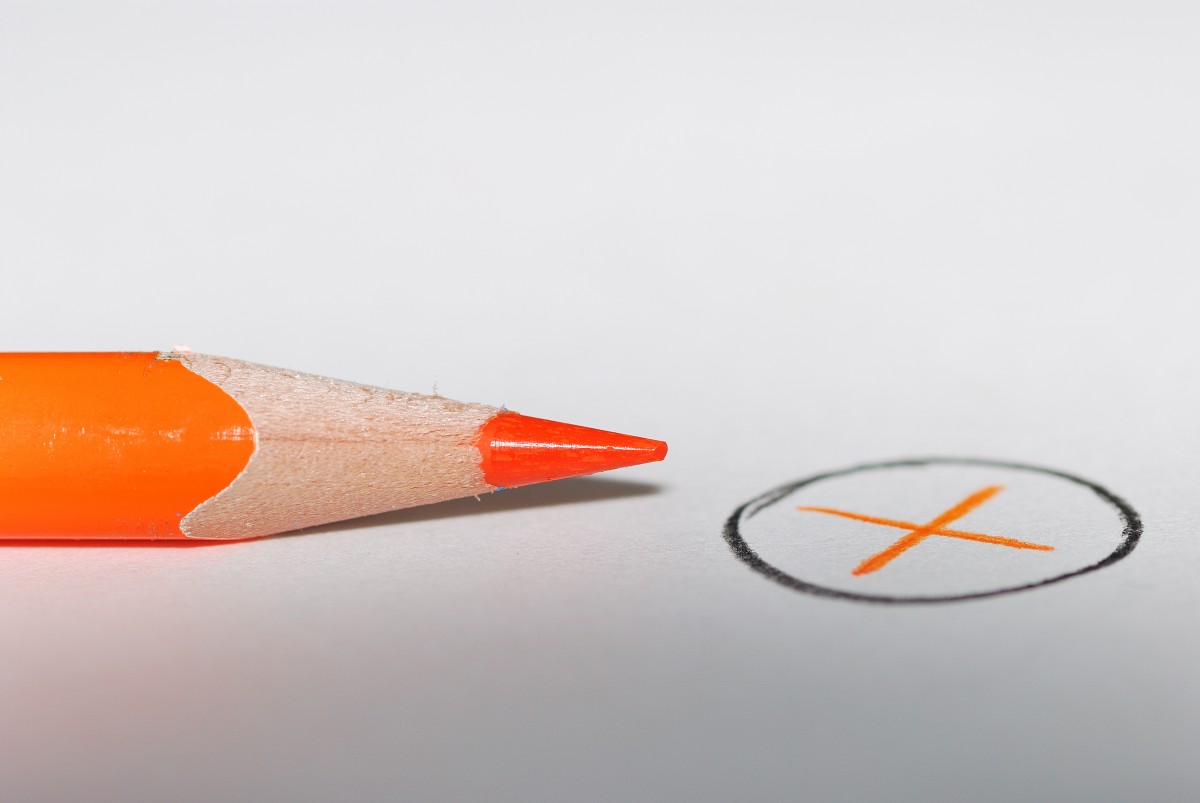 PlenaryParticipative Sprint Exercise
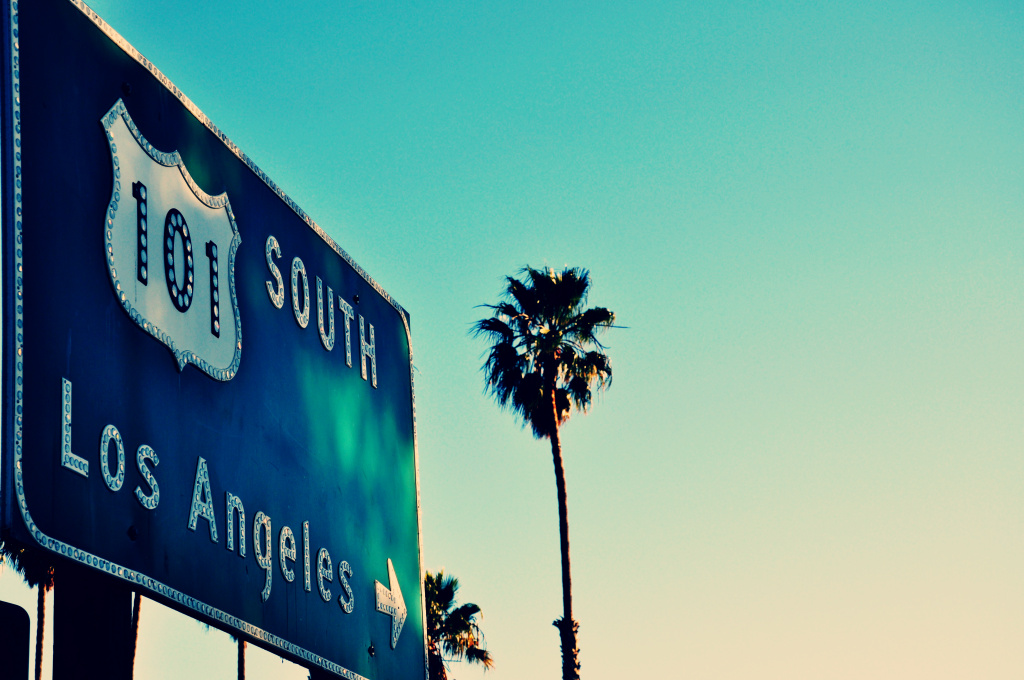 Let’s continue …
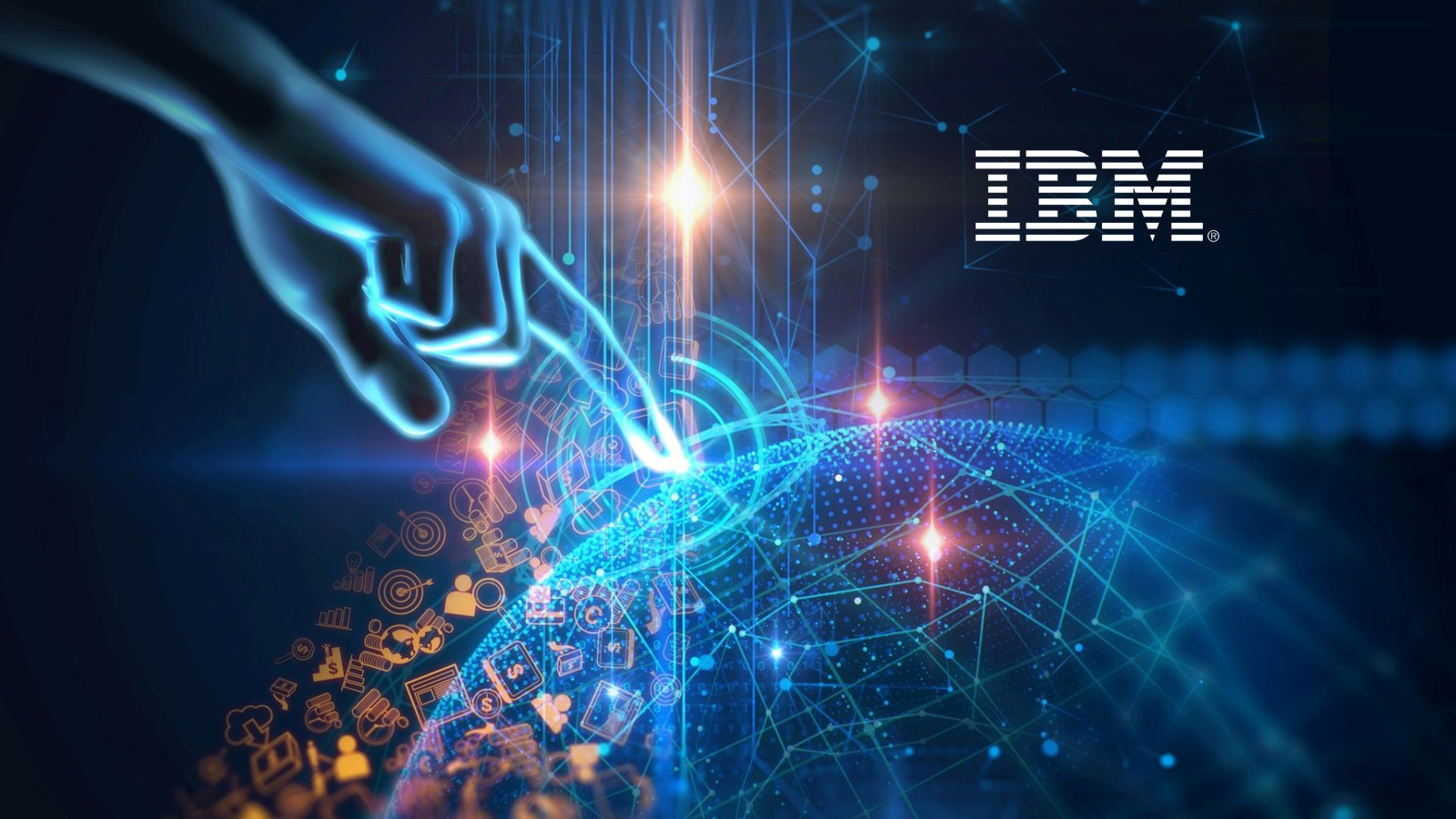 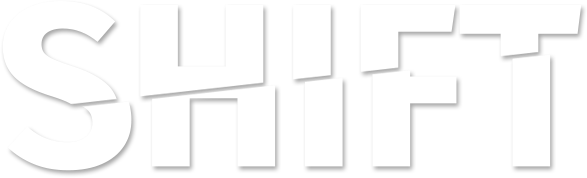 (to Jim Sphorer’s presentation)
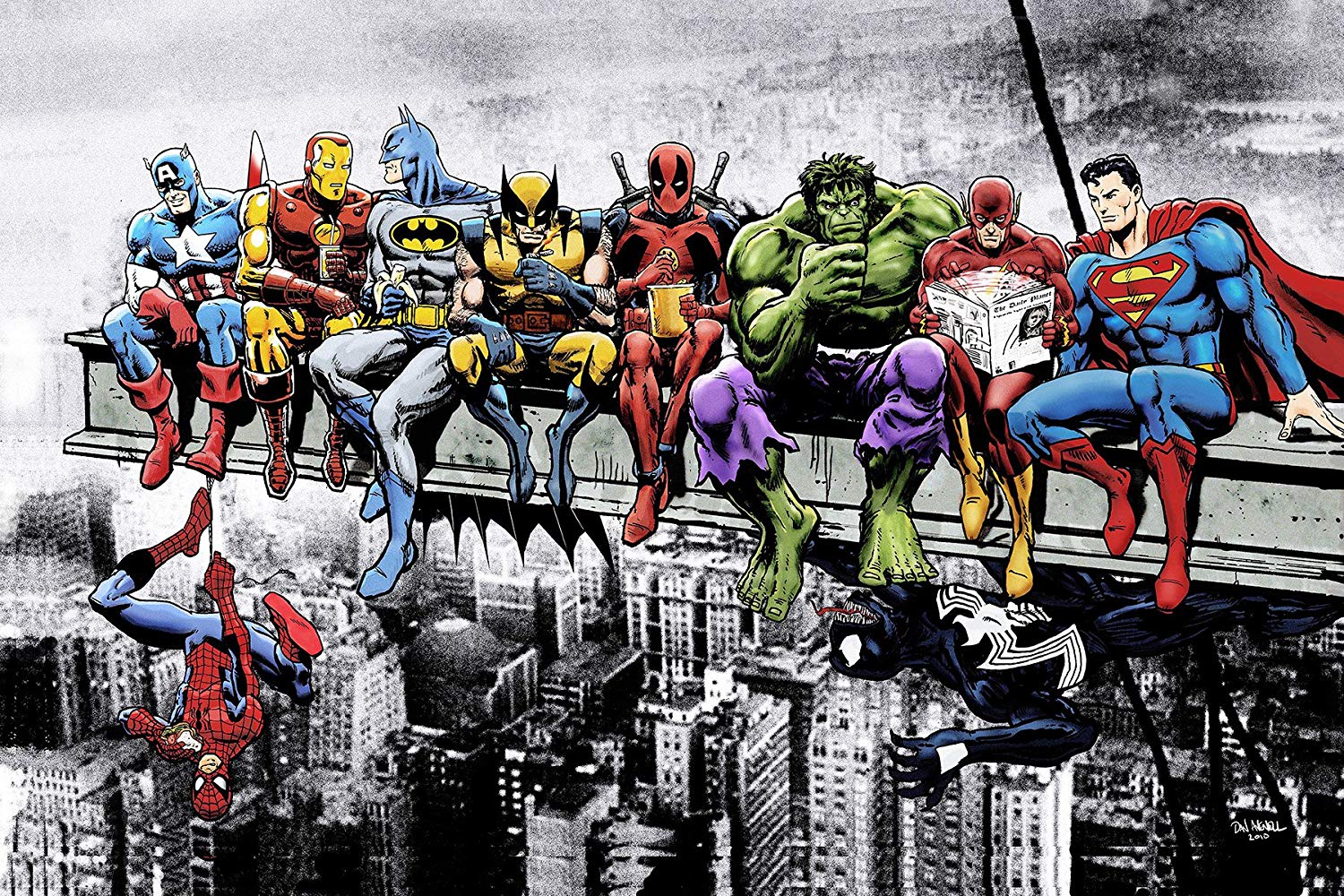 Let’s continue…
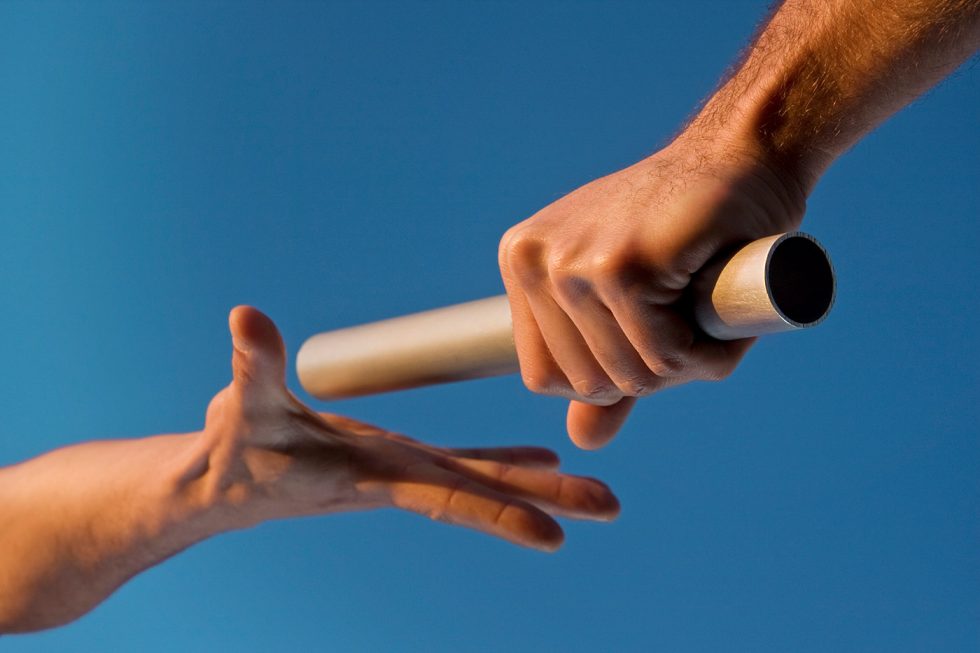 Trondheim – September 2020
(The Journey Will Continue)
28
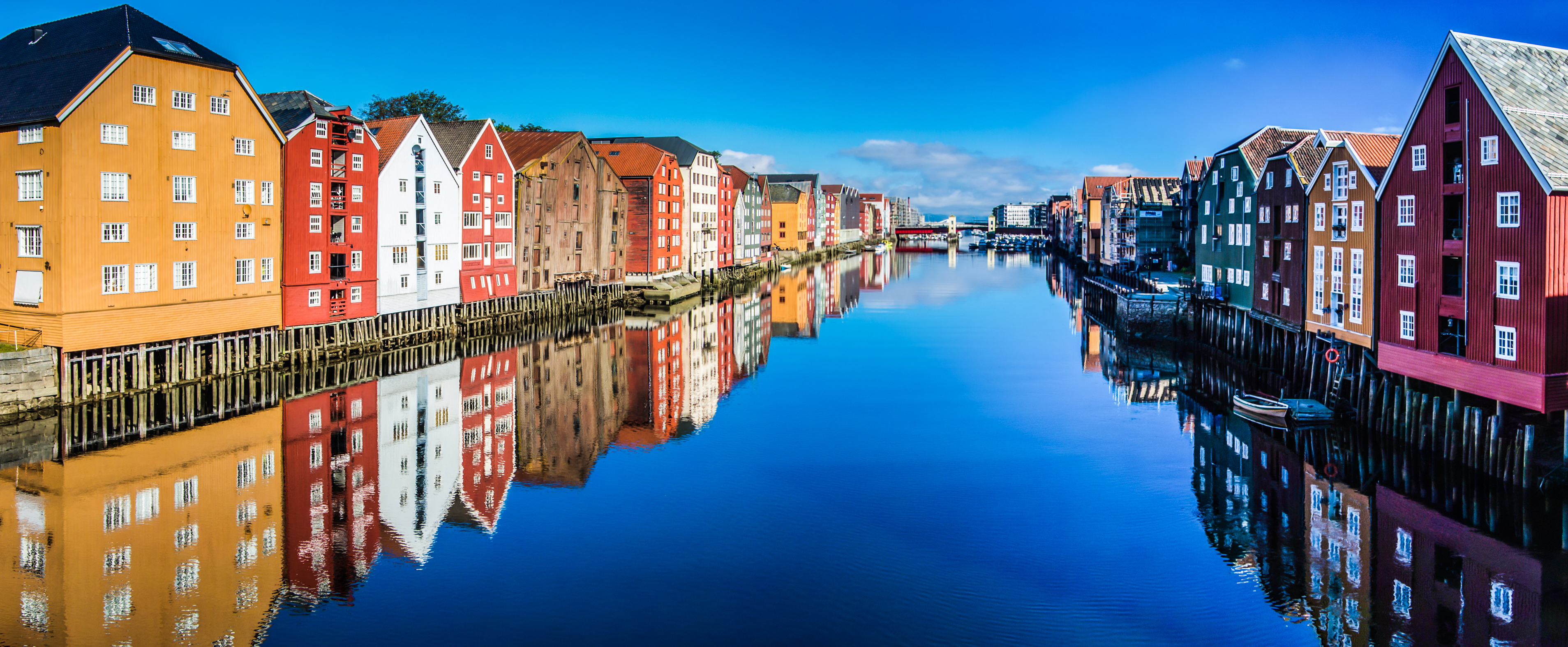 Trondheim – September 2020
(The Journey Will Continue)
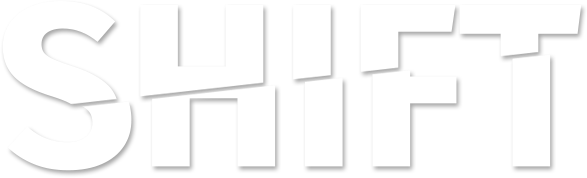 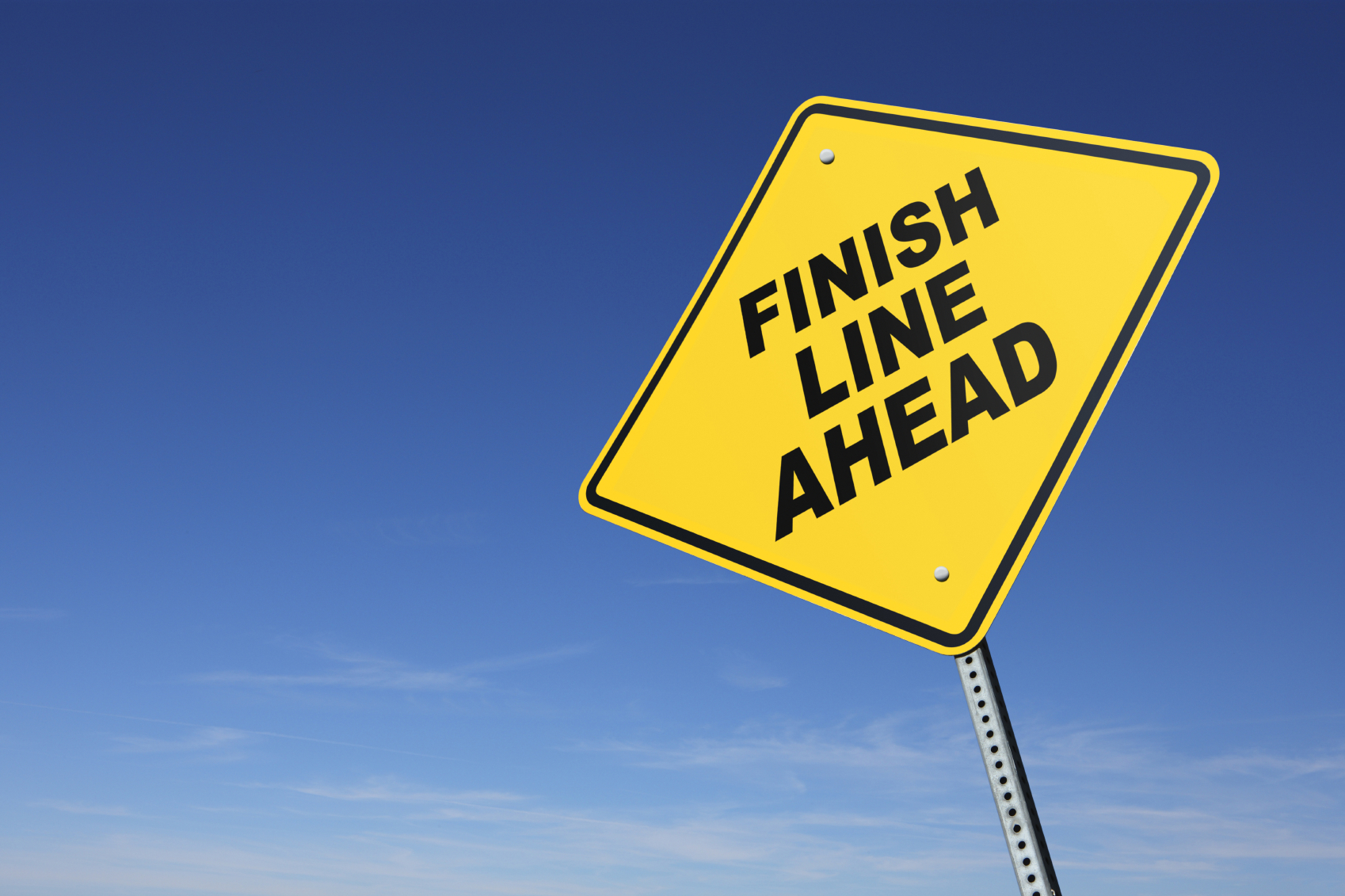 Let’s bring it to an end…
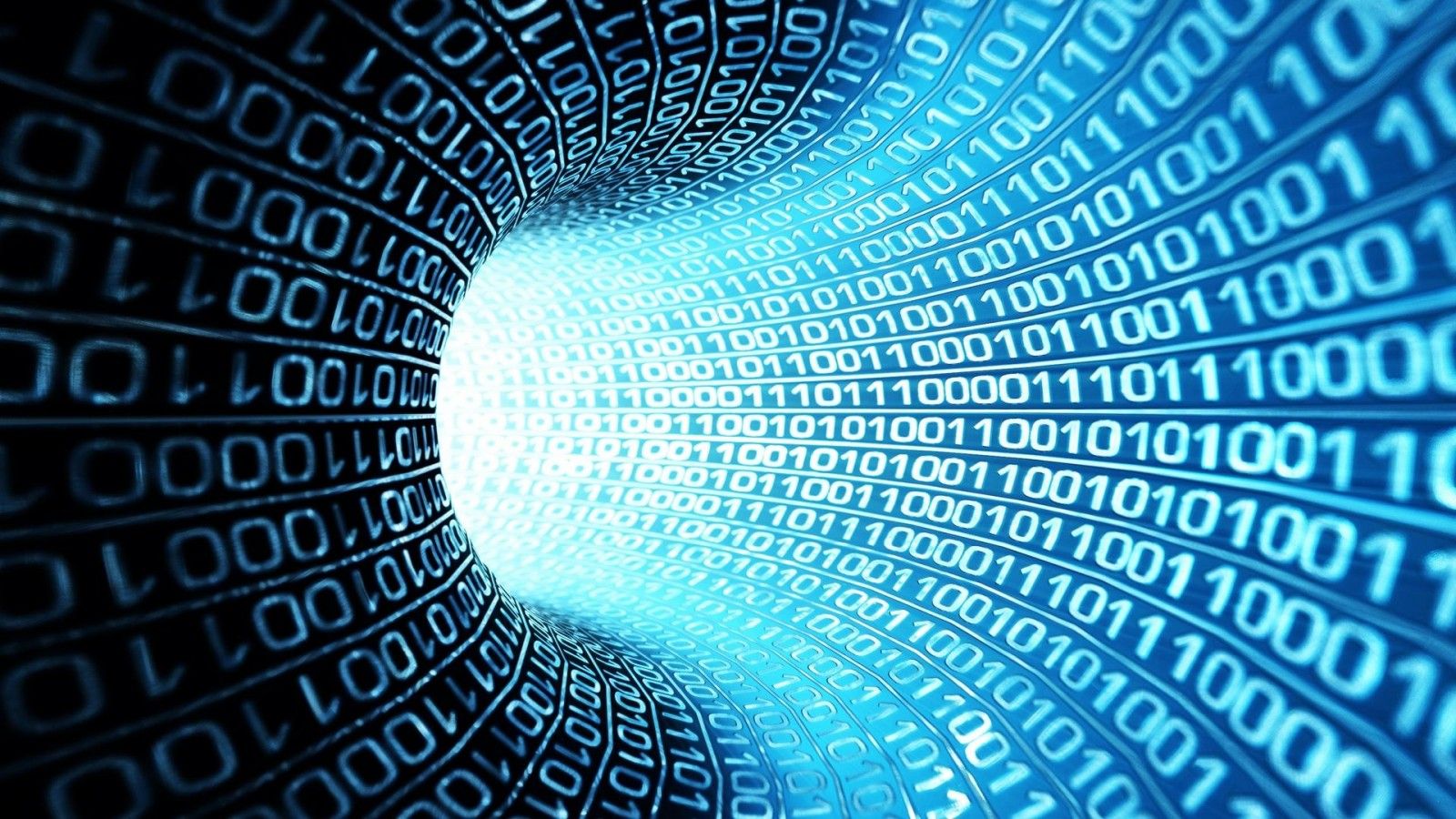 MAIN FOCUS of our JOURNEY:
To explore new thinking and innovative approaches for organizing to thrive in the digital era.
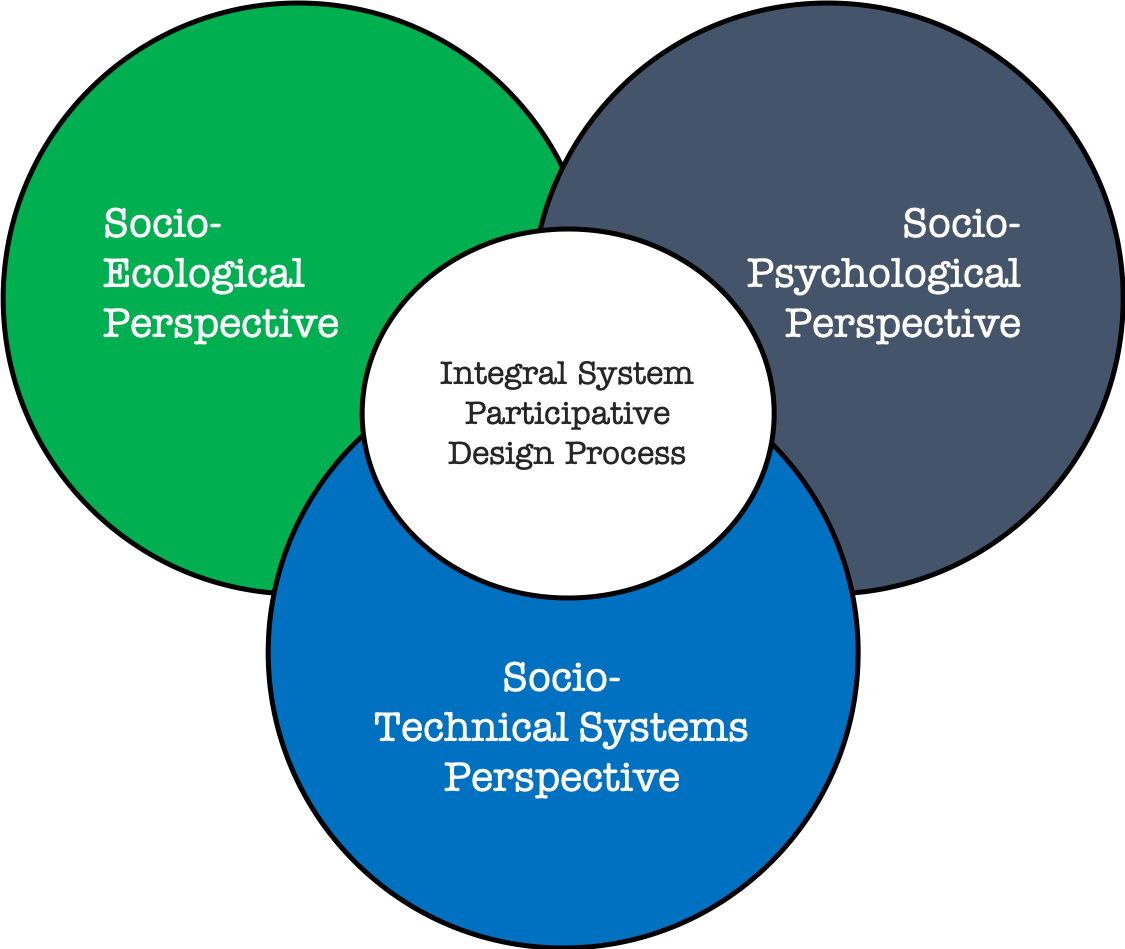 [Speaker Notes: Perspectives are used differently in a new context to achieve humanity

MENSEN toevoegen!]
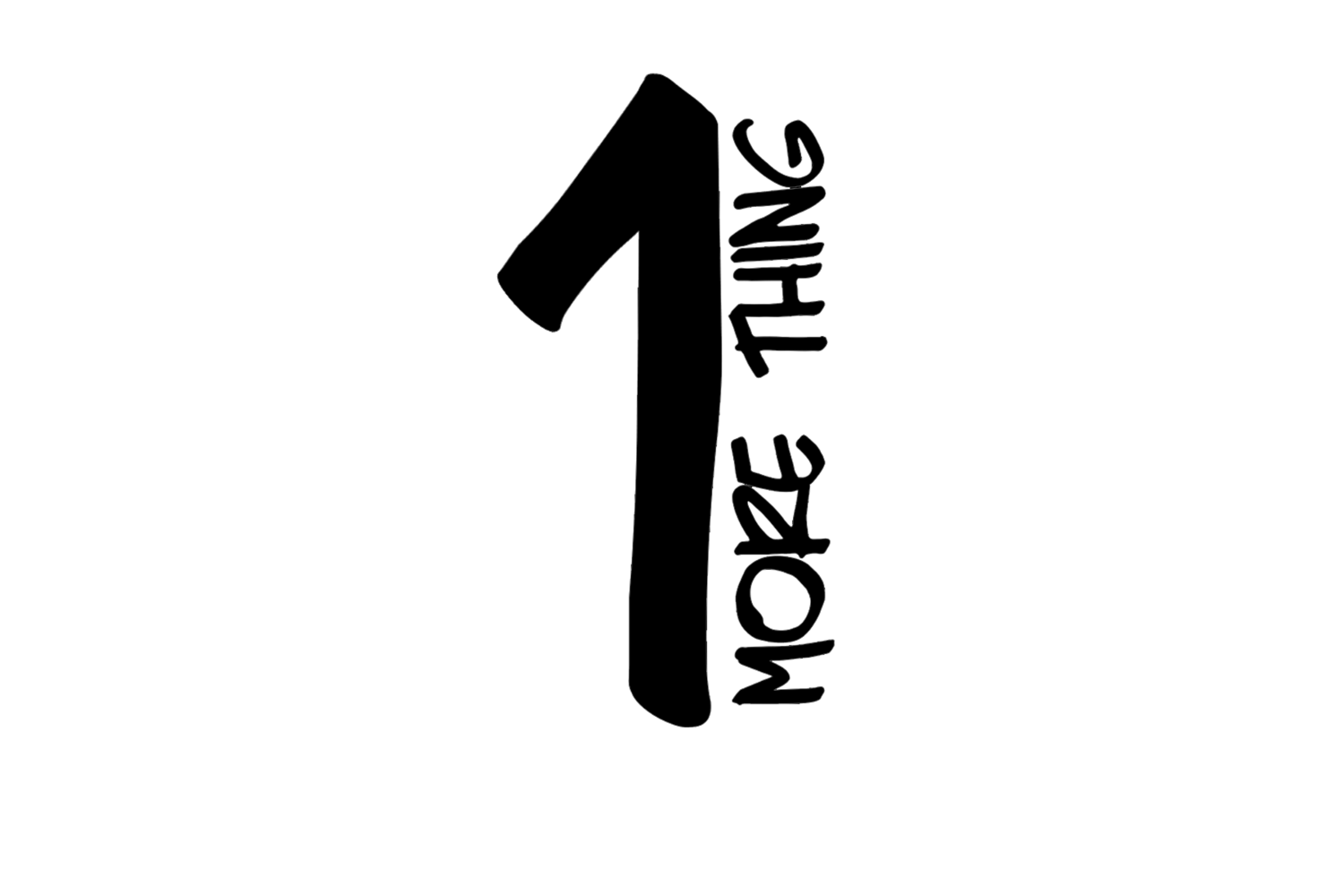 a
n
a
t
r
i
g
r
n
n
e
t
t
l
e
a
a
n
r
i
e
t
i
e
l
r
t
l
t
n
g
g
i
g
l
l
e
t
l
i
a
n
g
r
i
r
l
g
n
g
a
e
r
a
i
e
a
n
a
t
r
i
g
r
n
n
e
t
t
l
e
a
a
n
r
i
e
t
i
e
l
r
t
l
Integral
t
n
g
g
i
g
l
l
e
t
l
i
a
n
g
r
i
r
l
g
n
g
a
e
r
a
i
e
Integral
≠ integrated
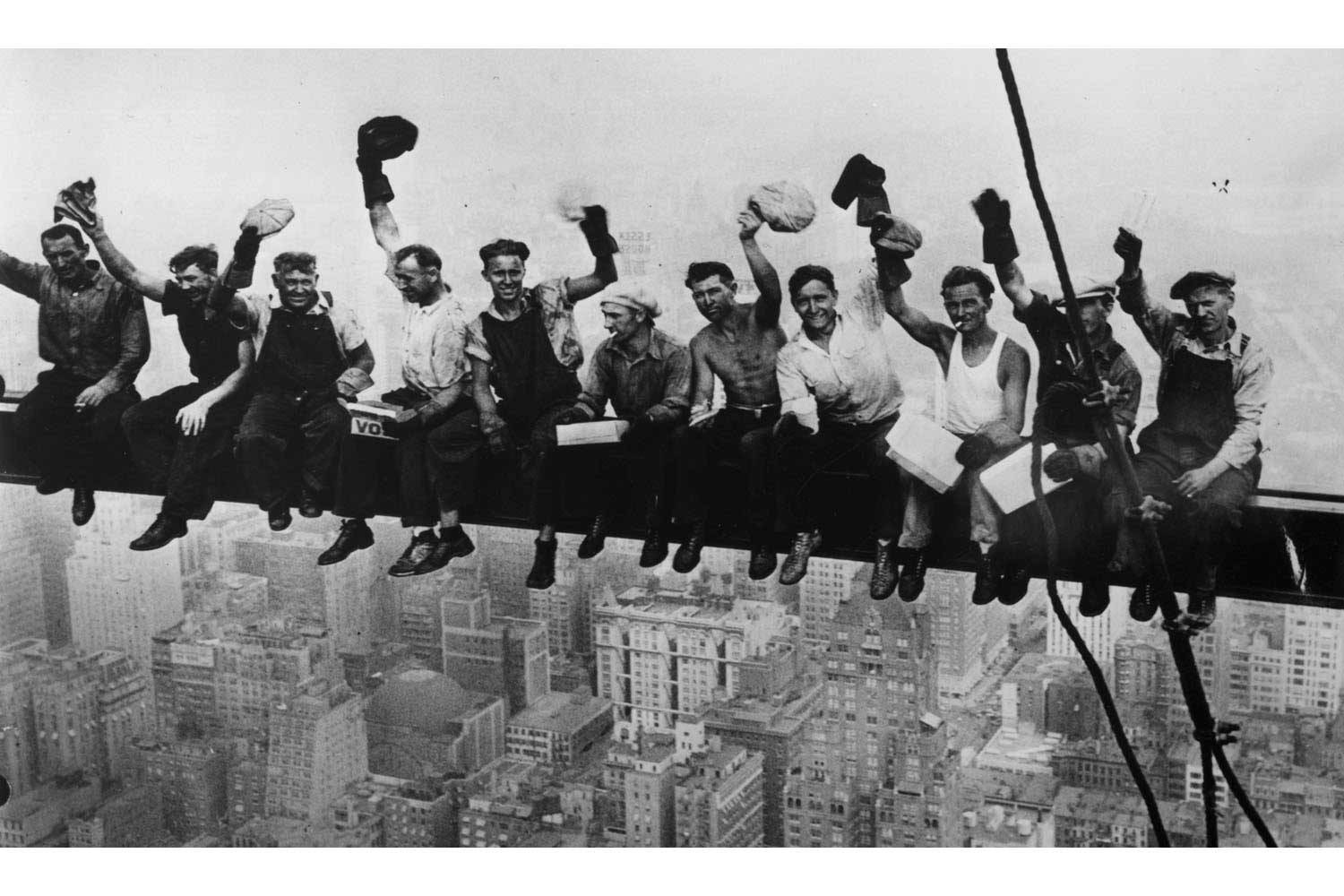 So long
So long
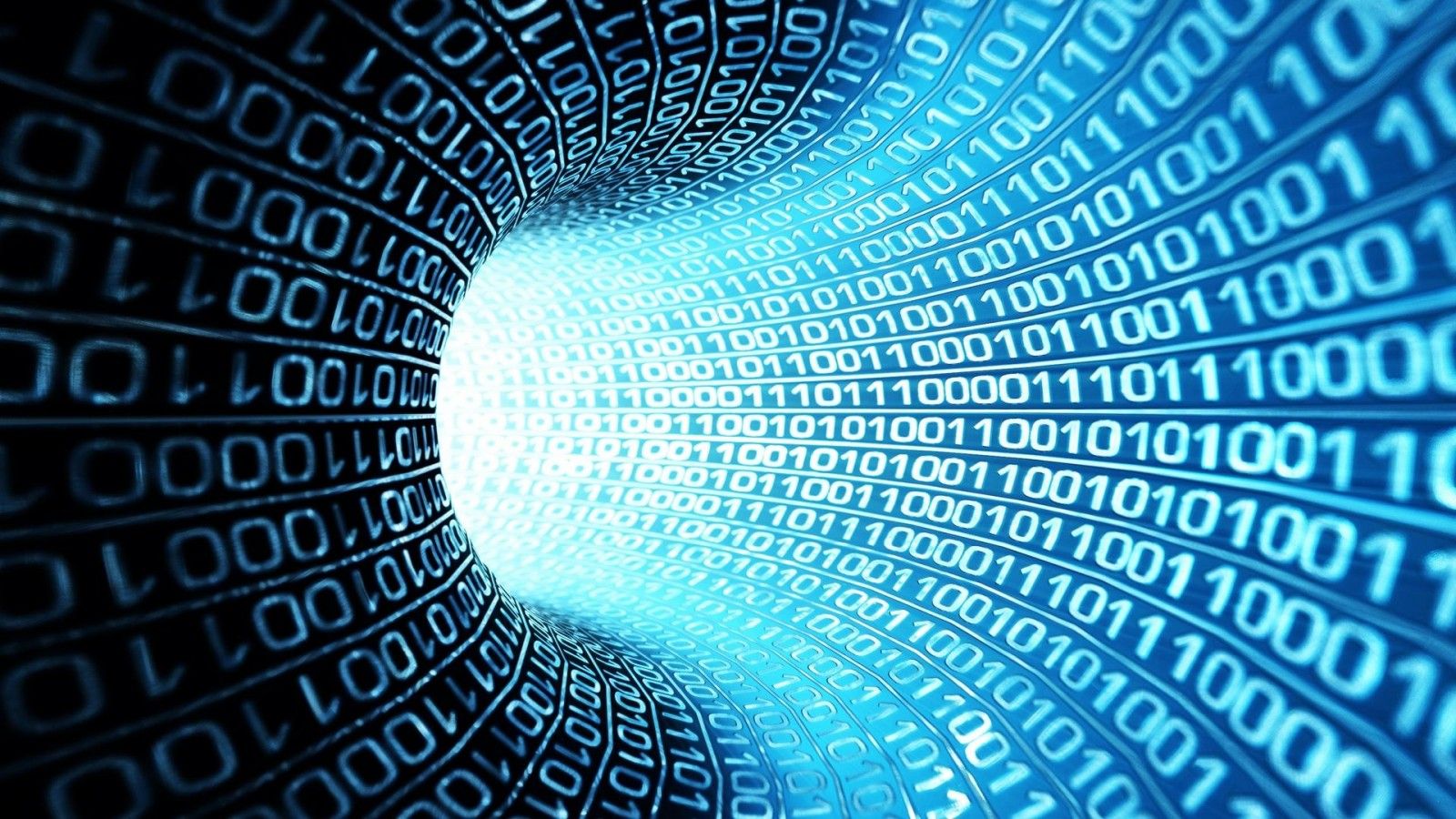 Informational Deliberation on the Value of the Smart Design Conceptual Foundation (3:30 – 5:00 PM)
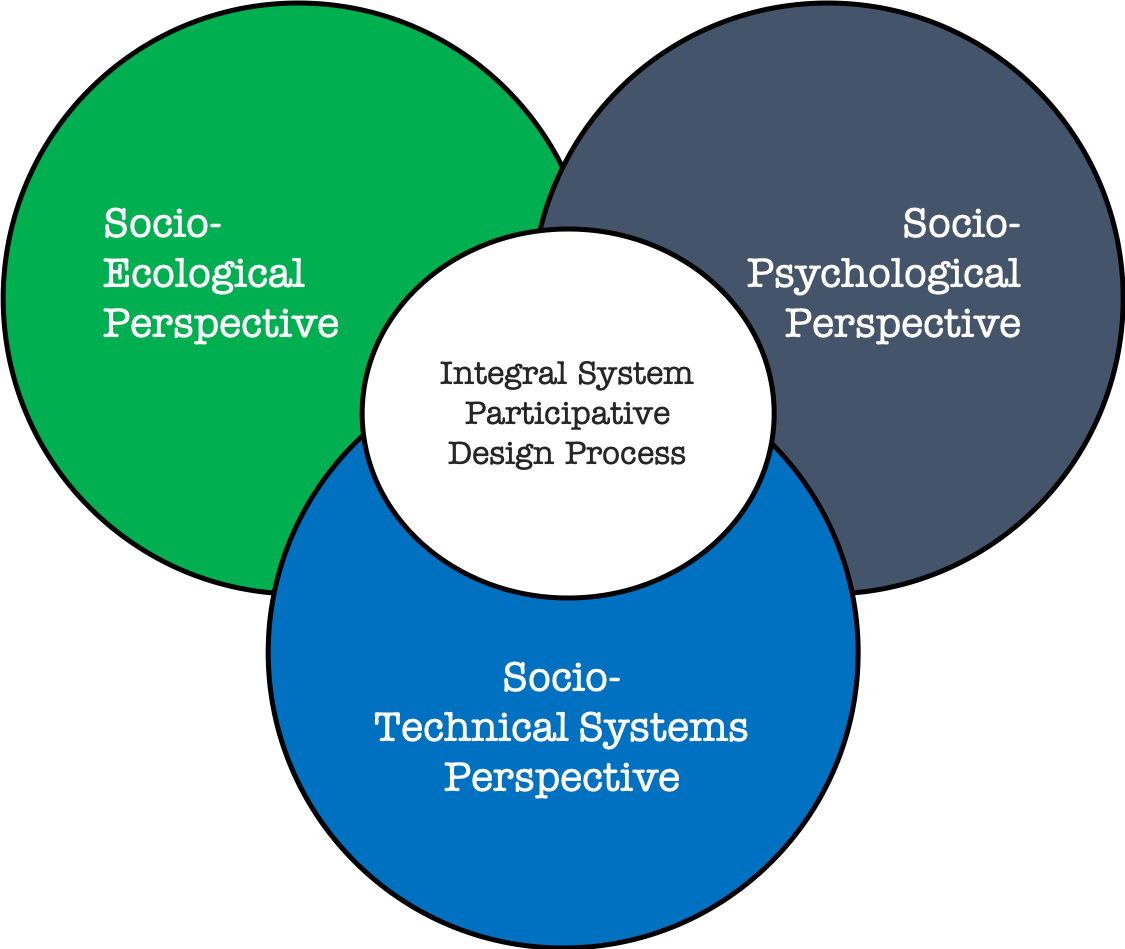 [Speaker Notes: Perspectives are used differently in a new context to achieve humanity

MENSEN toevoegen!]
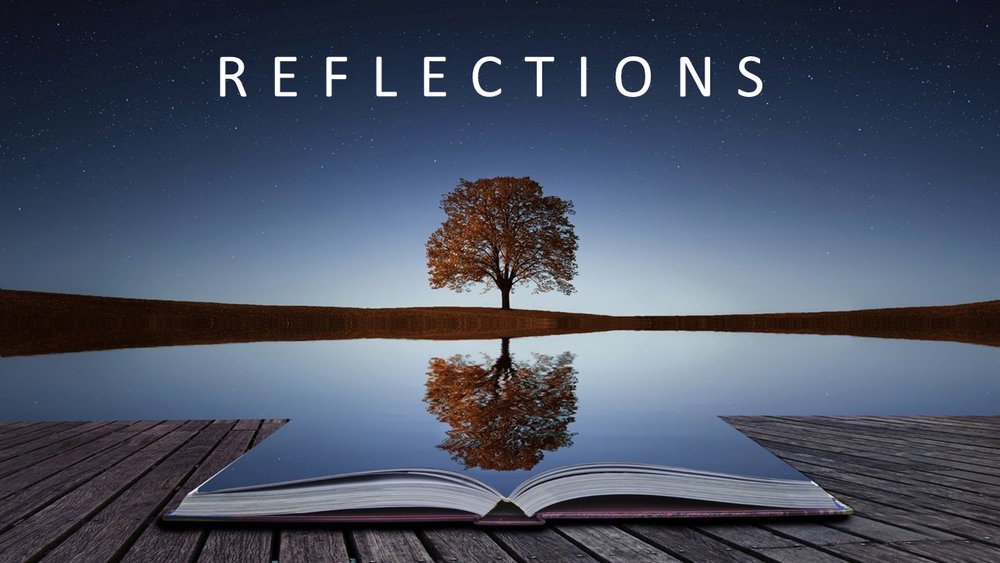